2020년 법정의무교육[퇴직연금]
온라인 수강 신청 방법
① 홈페이지 들어가기
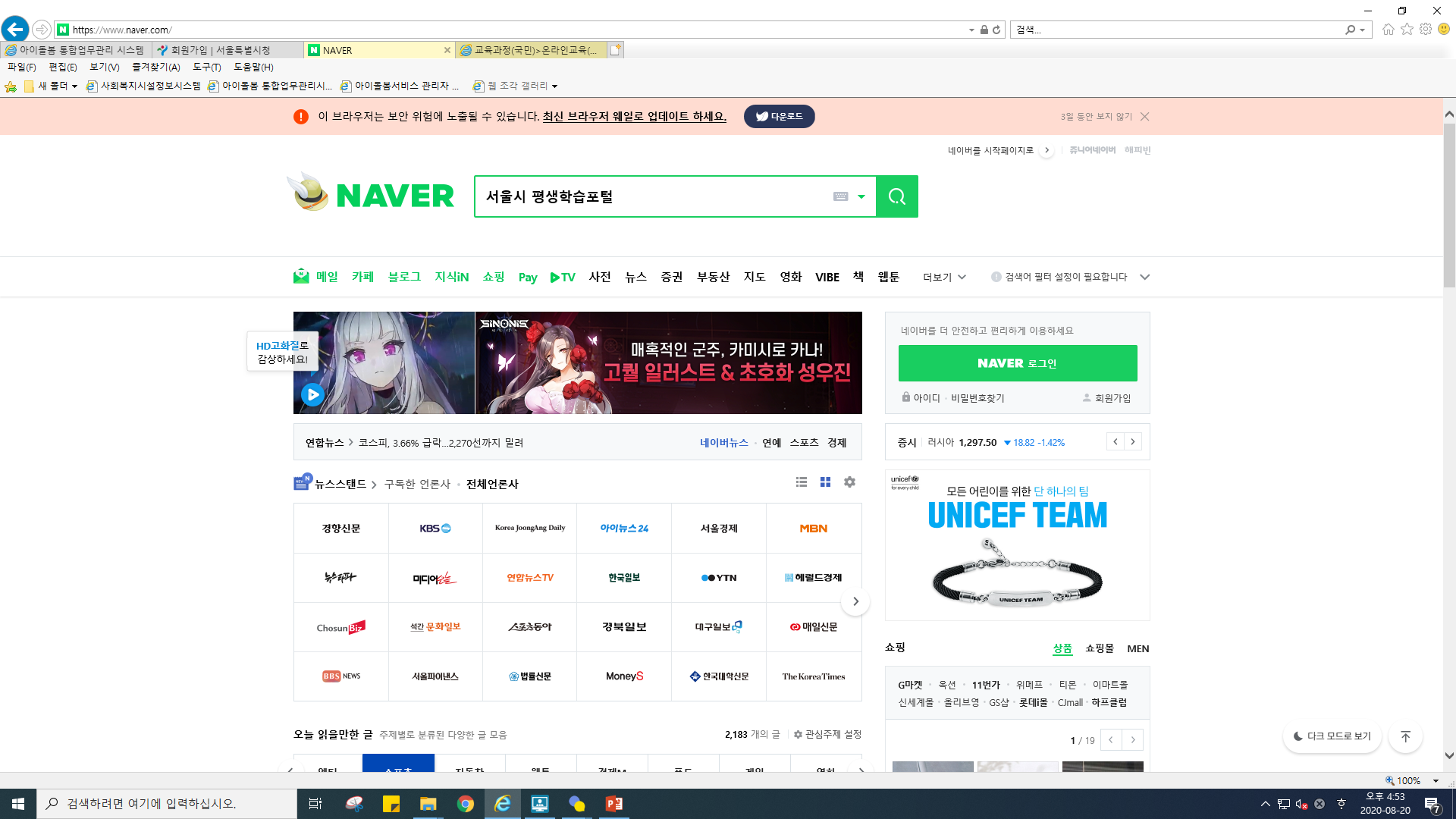 ※ 검색창에 ‘서울시 평생학습포털＇ 친 후 돋보기 누르기
① 홈페이지 들어가기
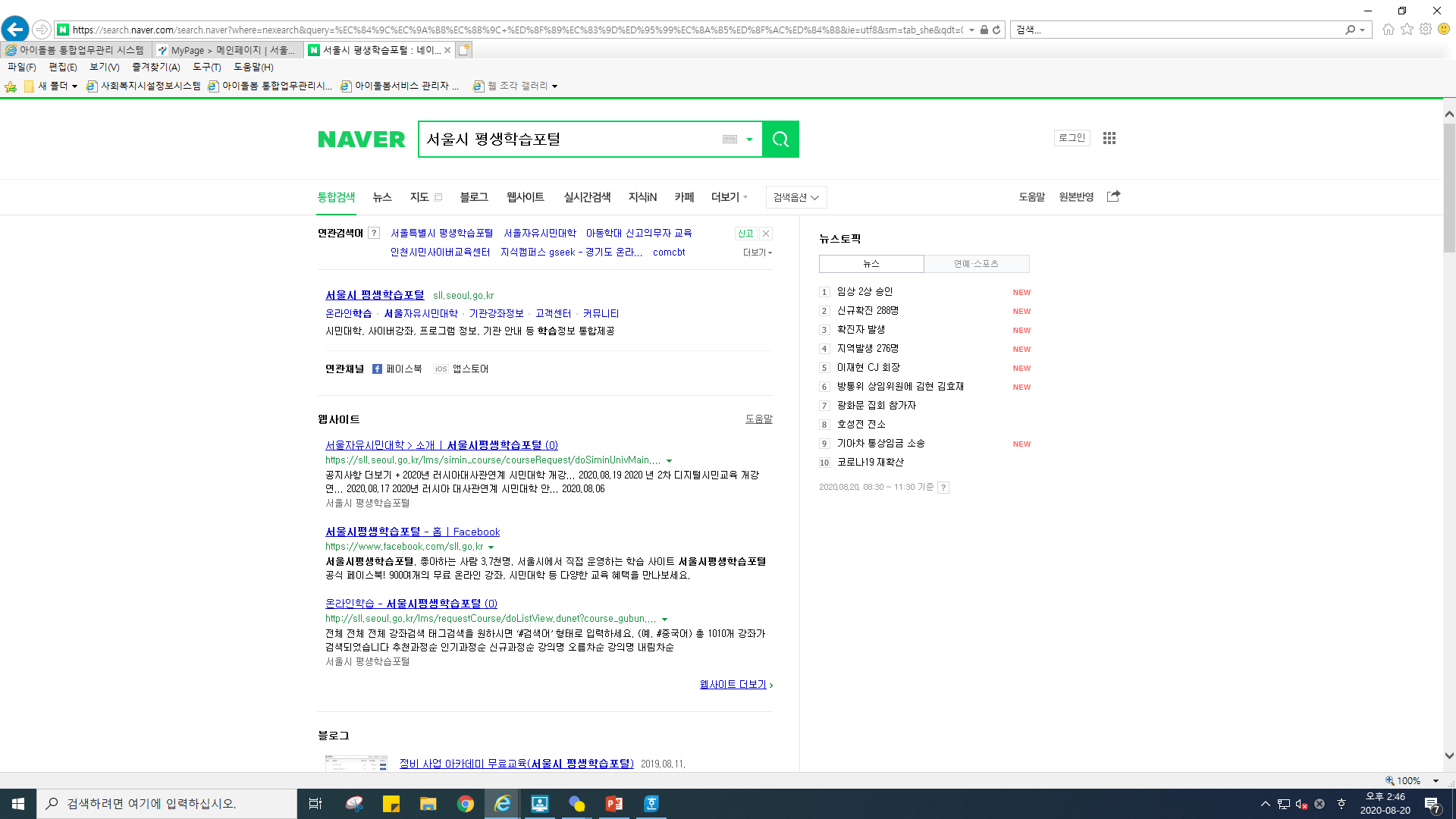 클릭
② 회원가입하기
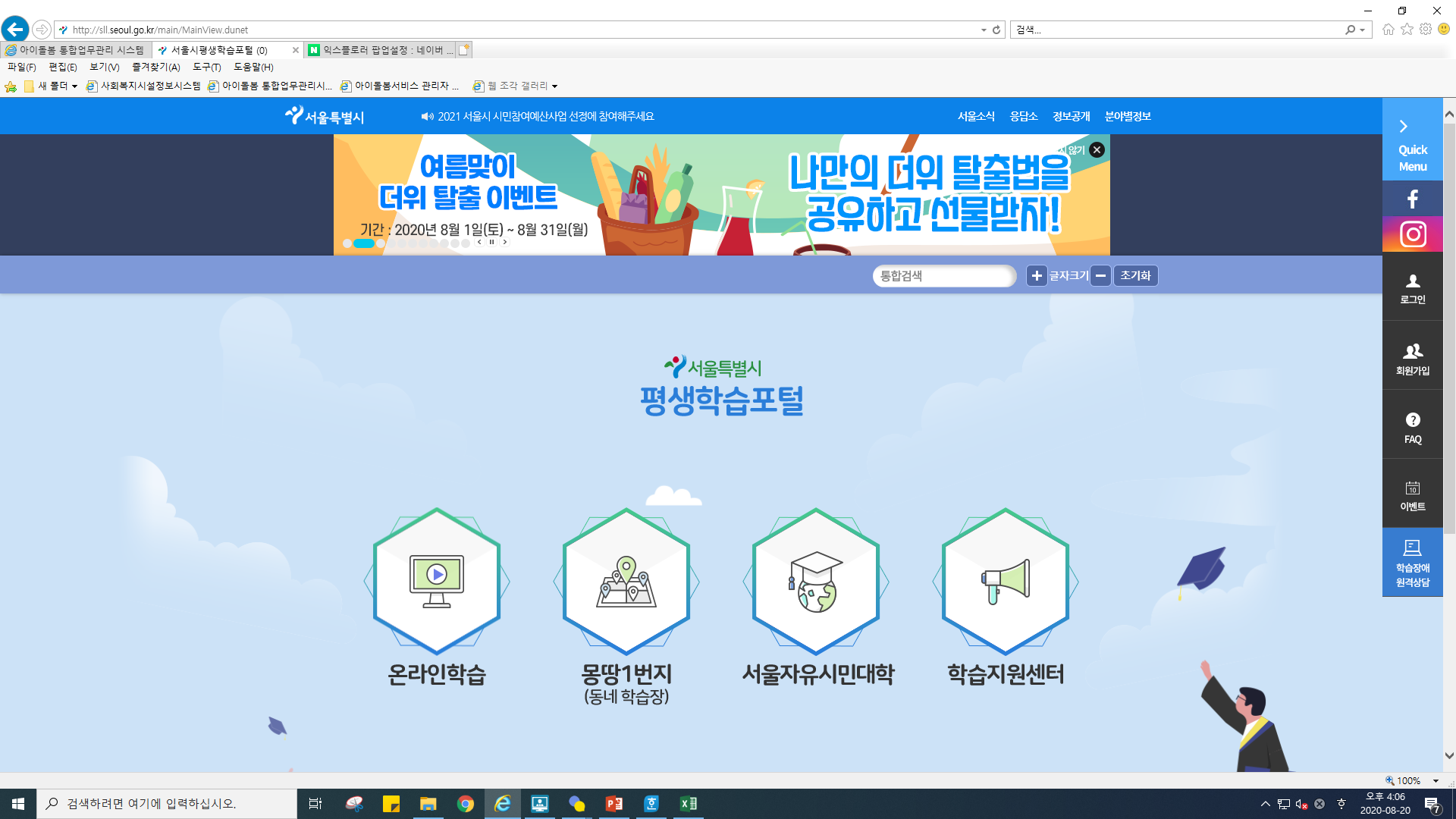 ①
② 회원가입하기
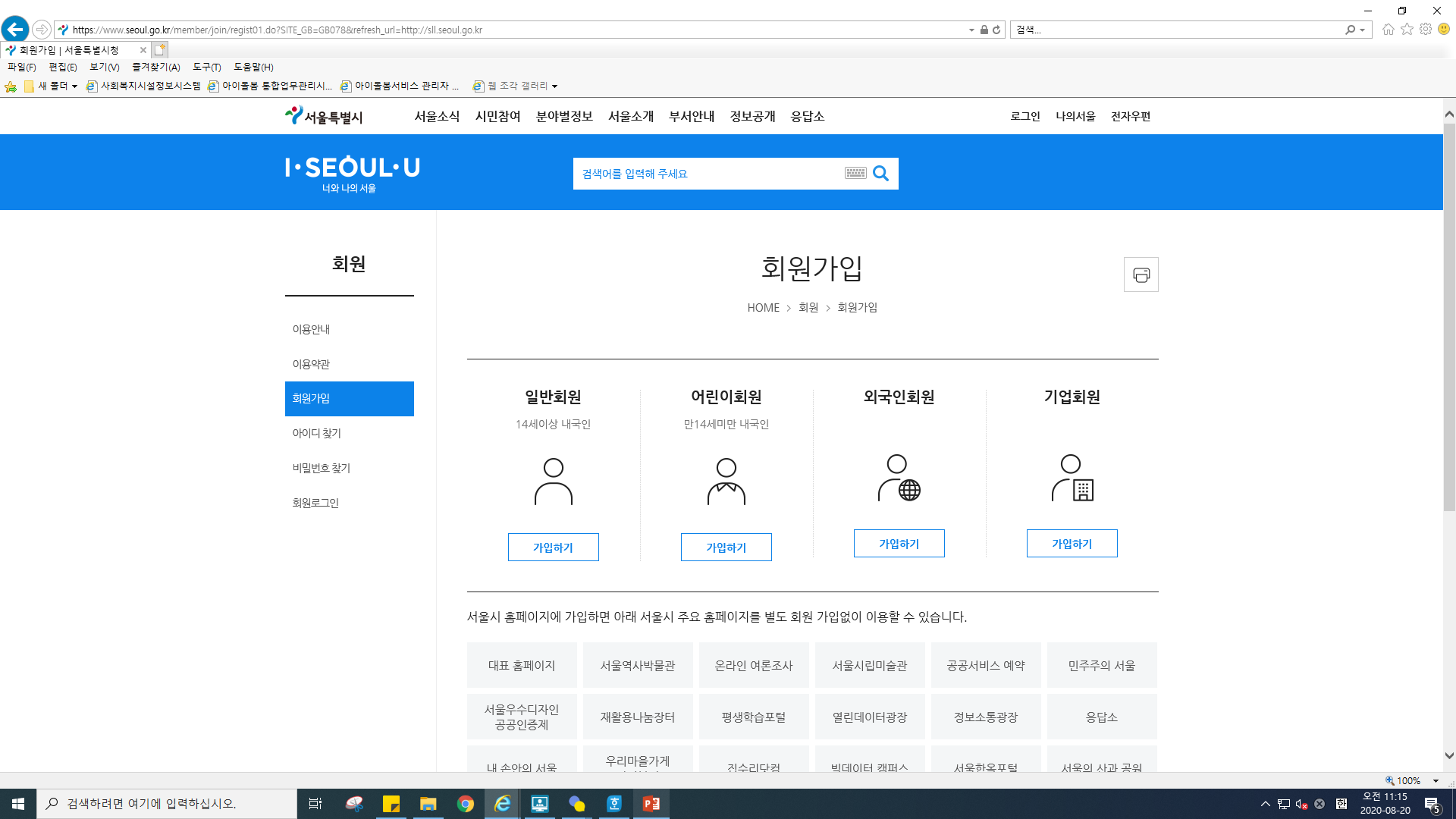 ②
② 회원가입하기
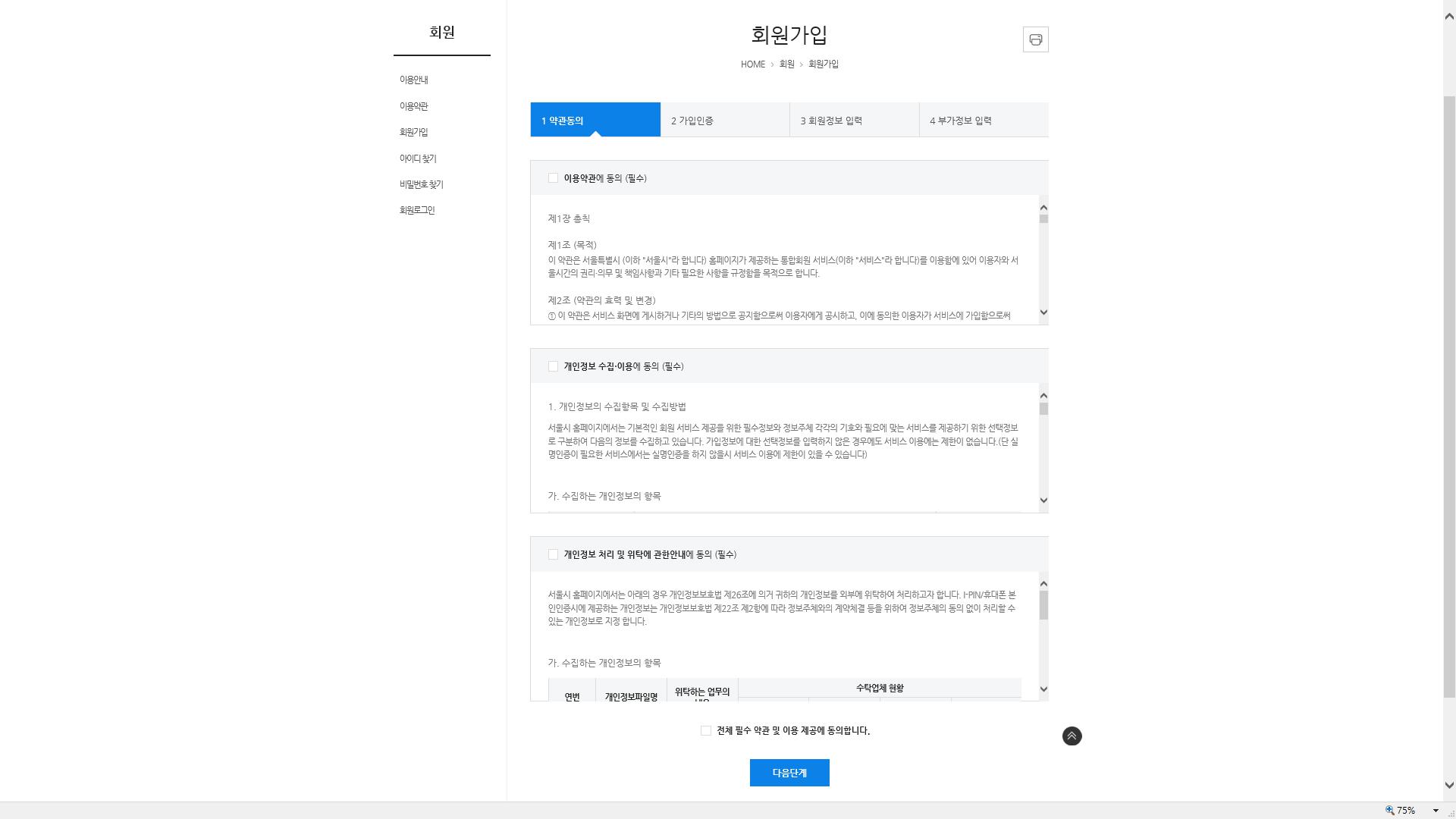 ∨
③
④
② 회원가입하기
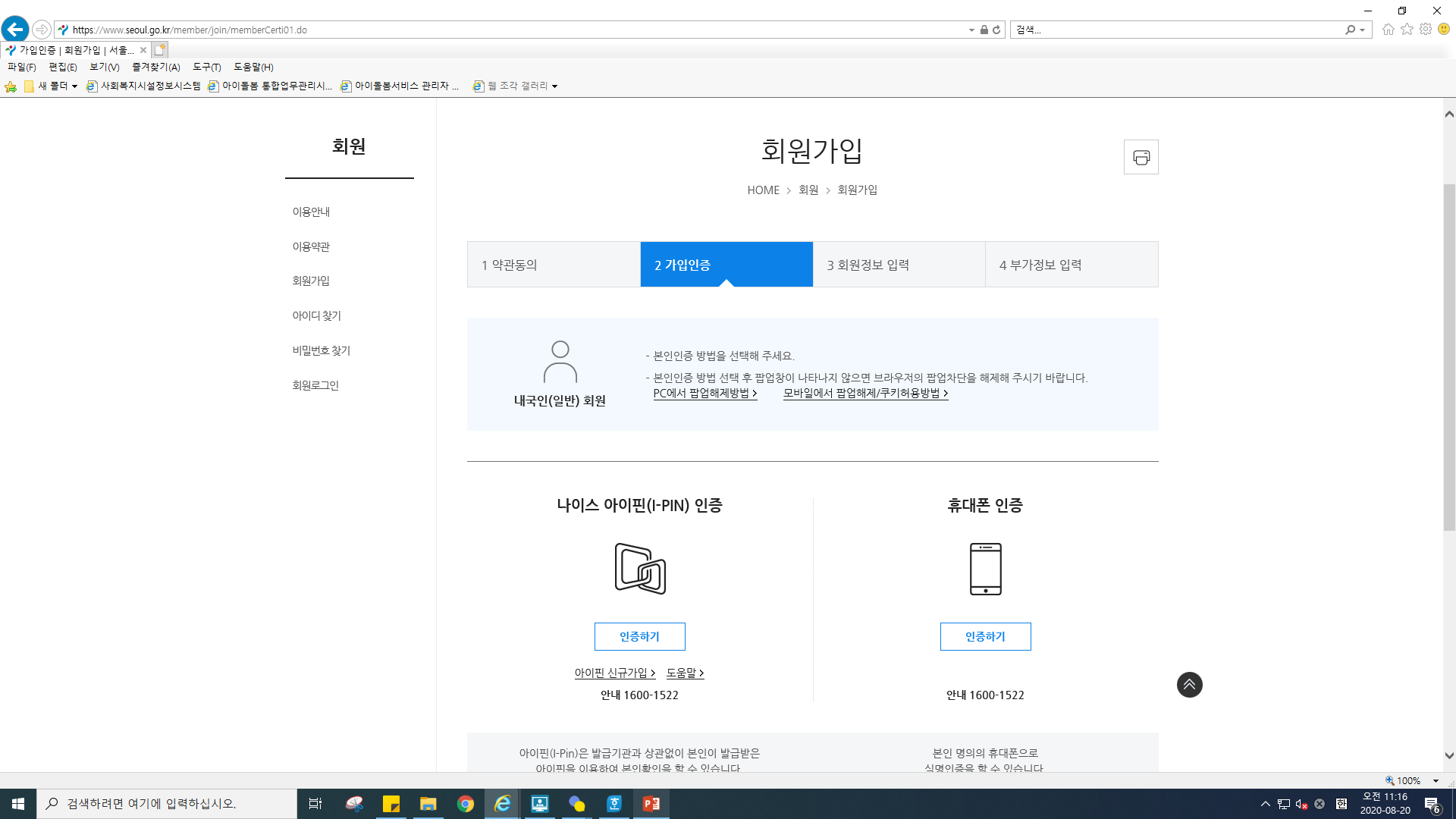 ⑤
② 회원가입하기
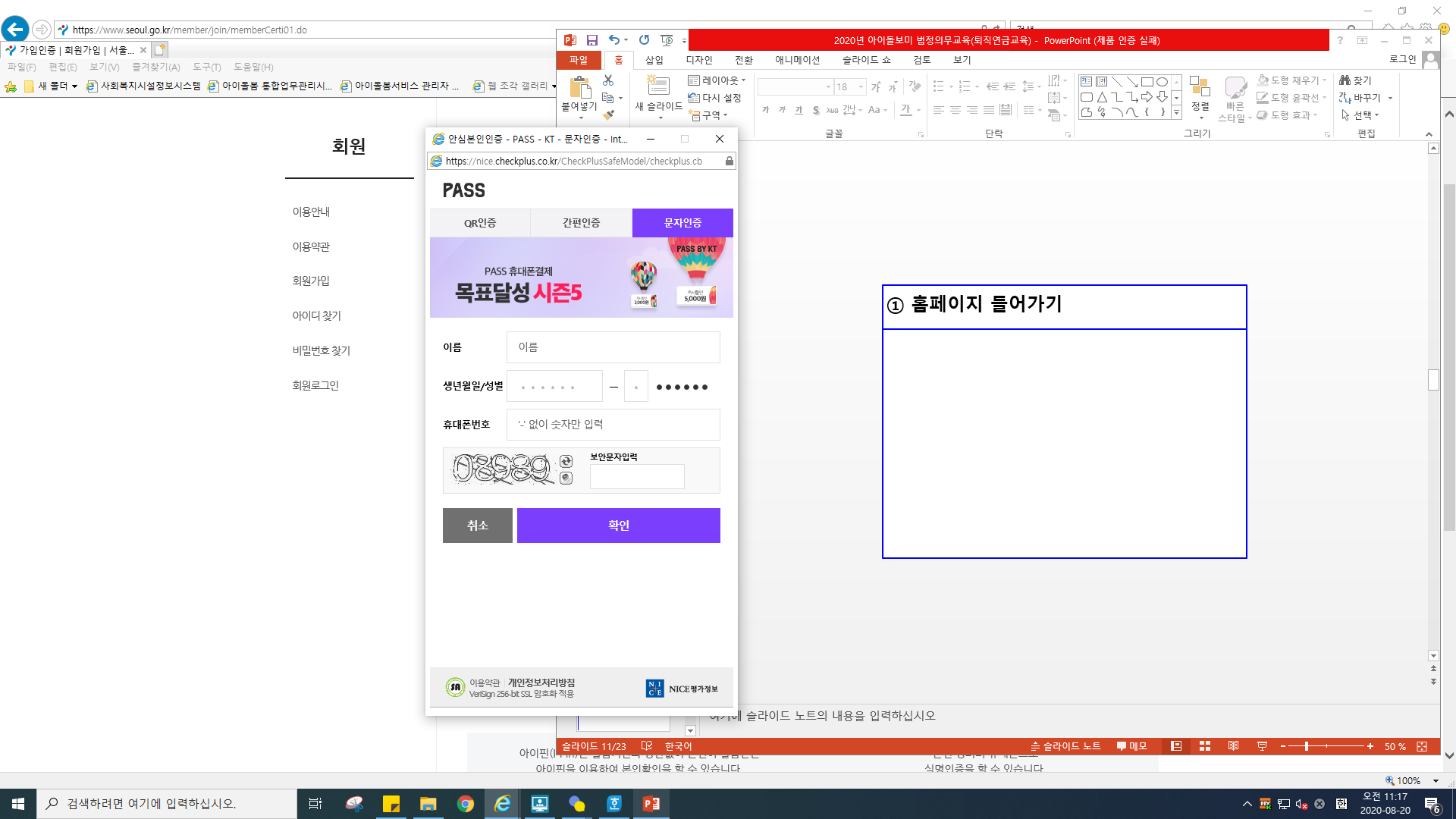 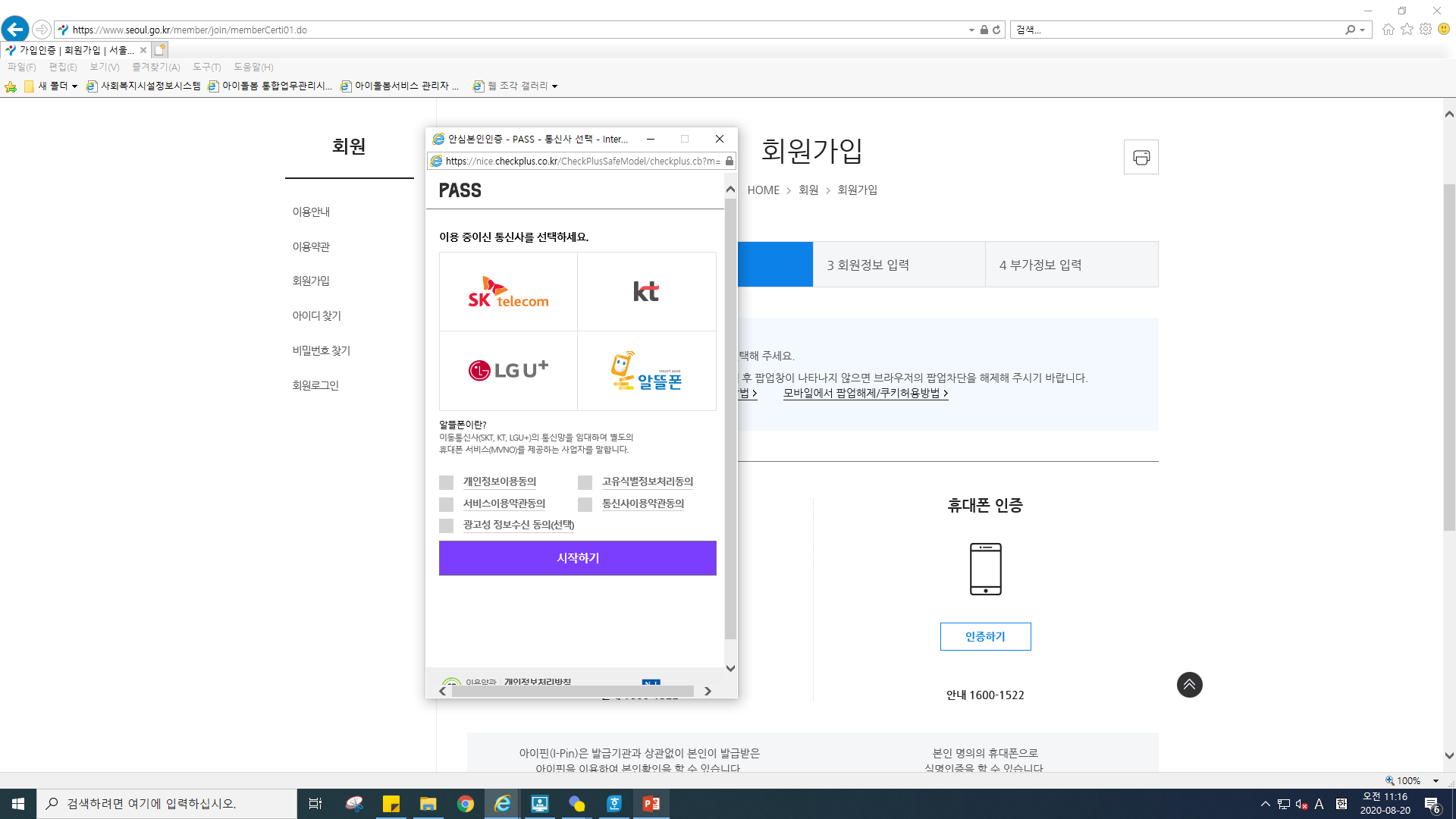 ⑥ 본인 통신사 선택 및 이용동의
   체크 후 시작하기 클릭
⑦ 이름, 생년월일, 휴대폰 번호, 
보안문자입력 후 확인 클릭
∨
∨
∨
∨
② 회원가입하기
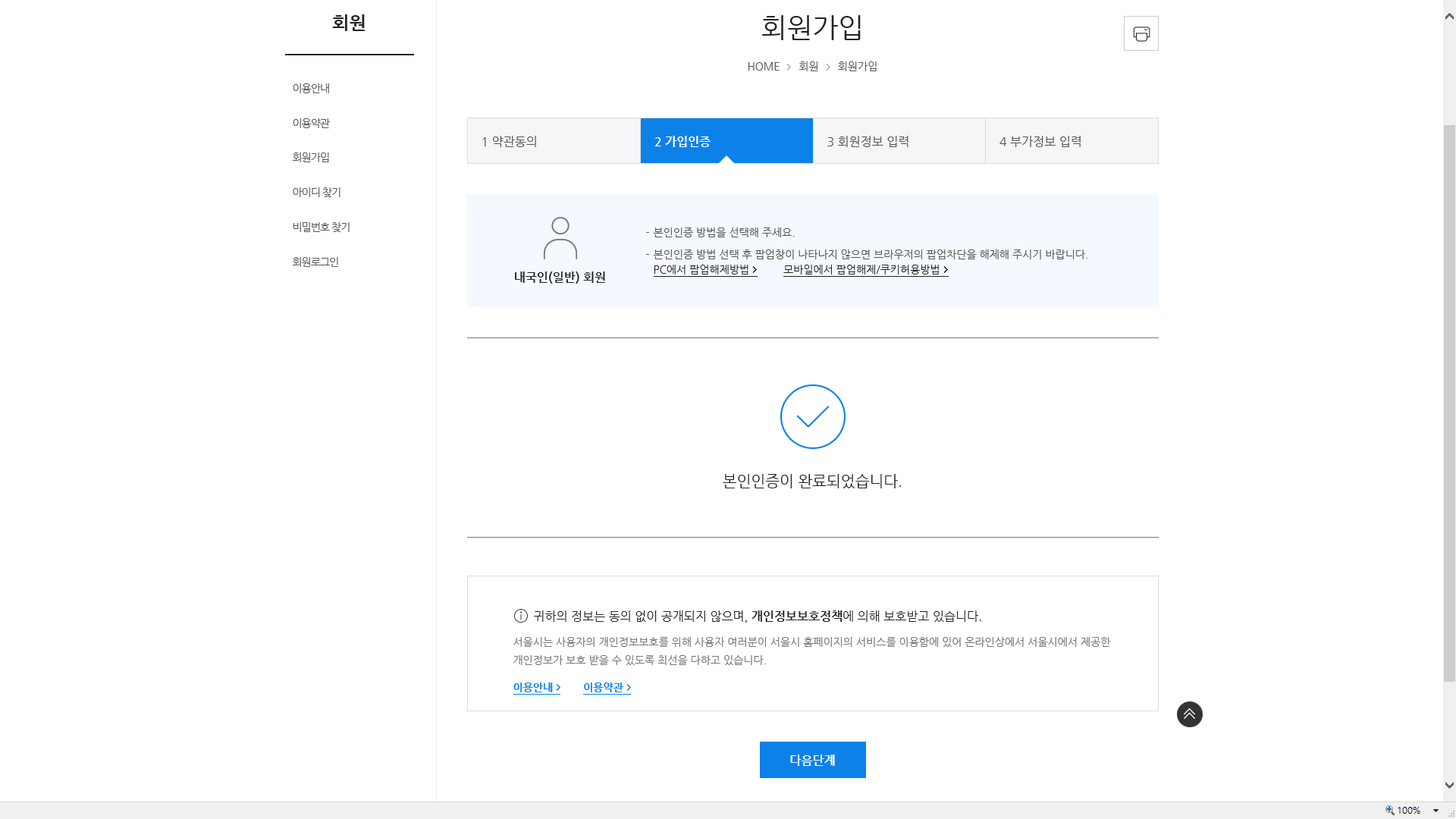 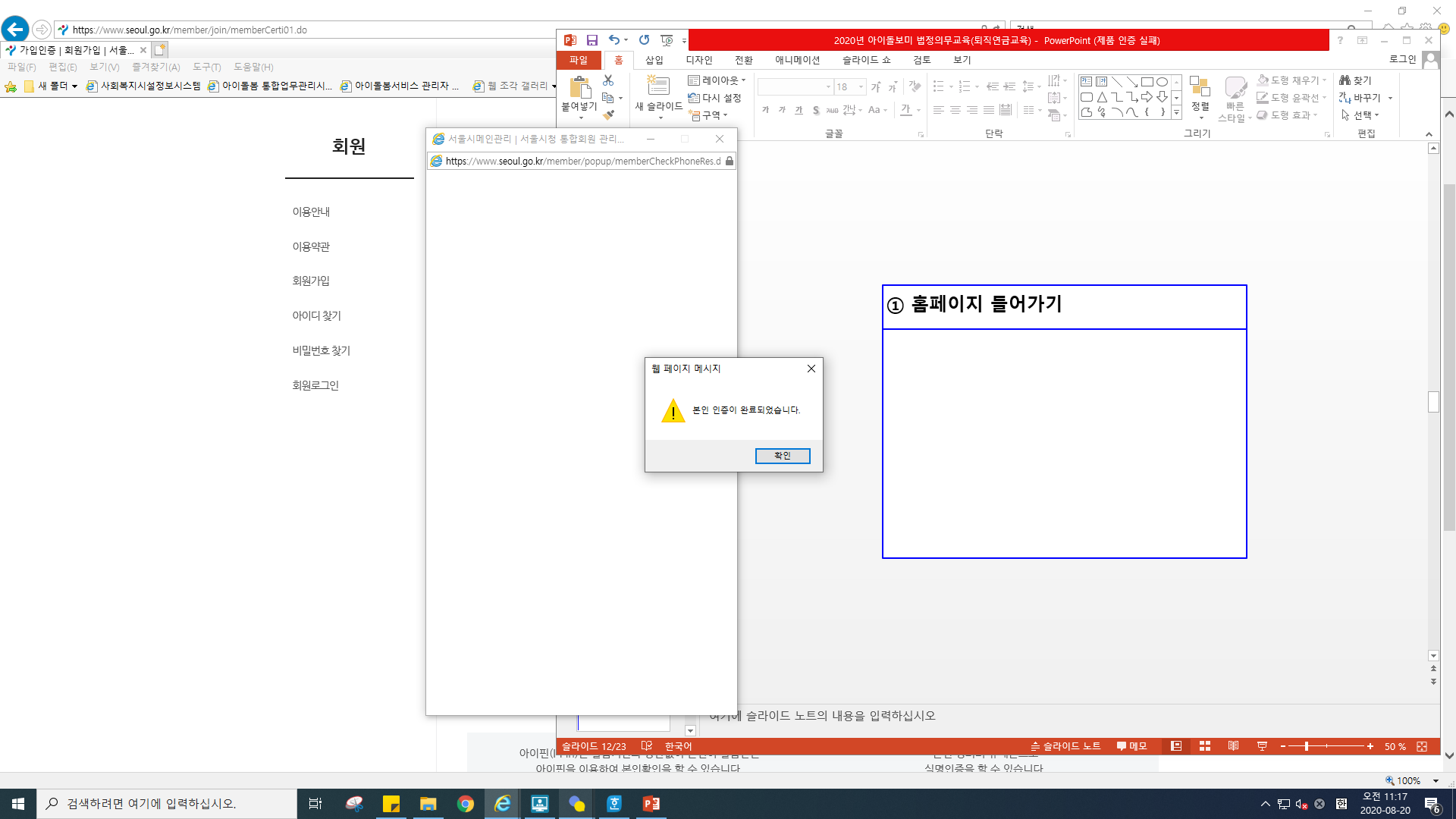 ⑧
⑨
② 회원가입하기
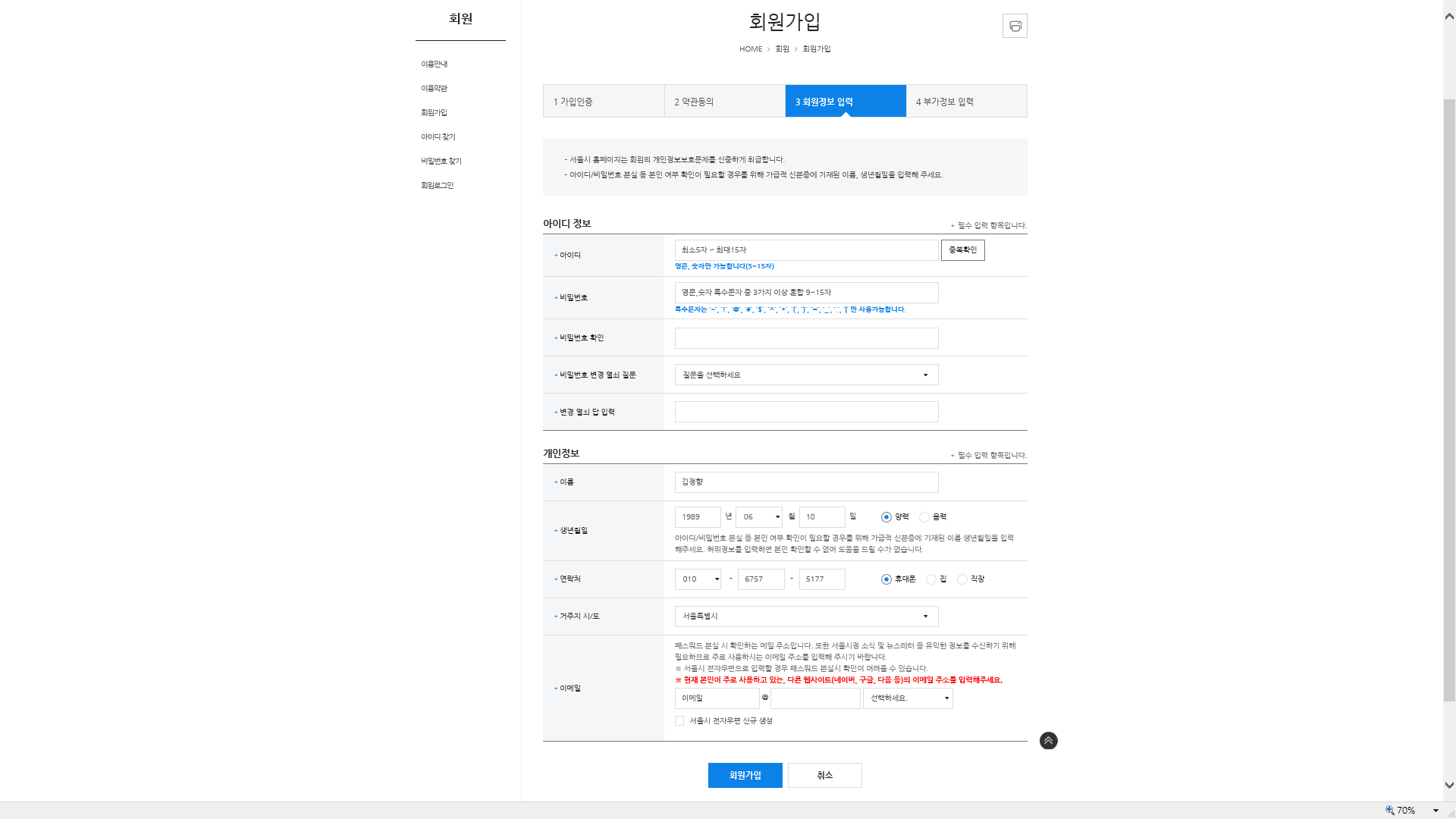 ⑩ 빈 칸을 다 작성하여 채우기
② 회원가입하기
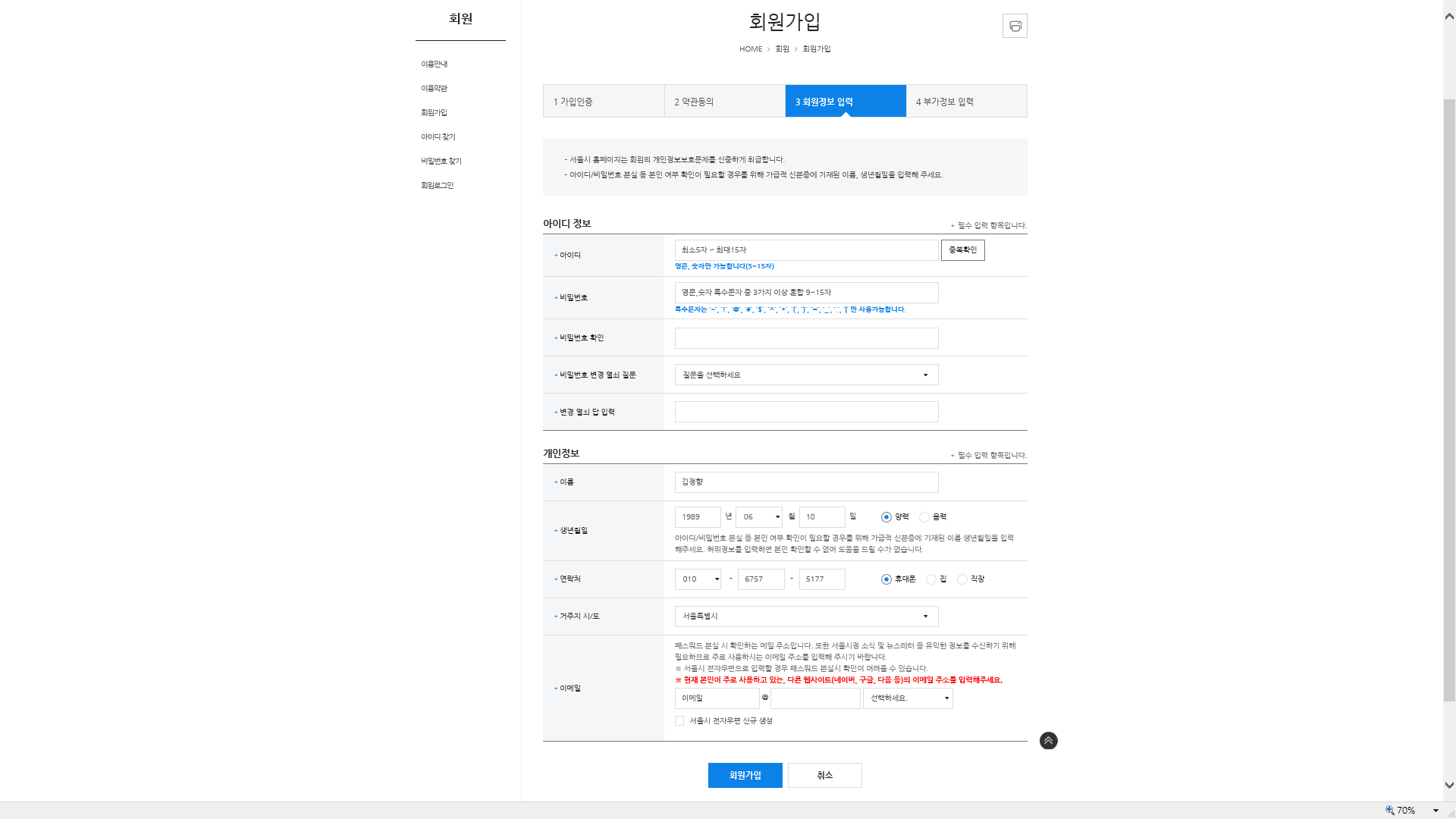 ⑪ 빈칸모두 입력 후 회원가입 클릭
② 회원가입하기
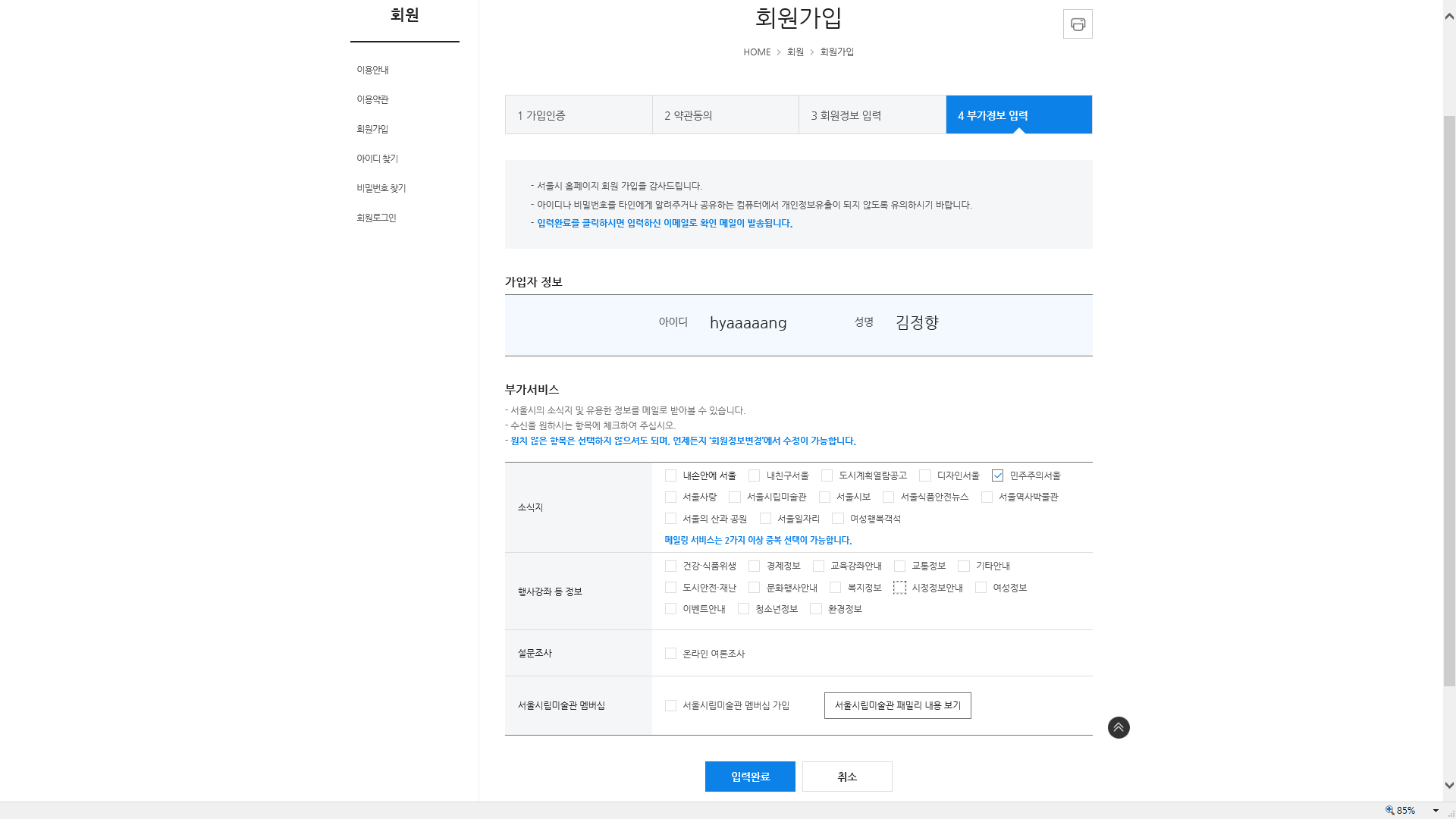 ⑫
② 회원가입하기
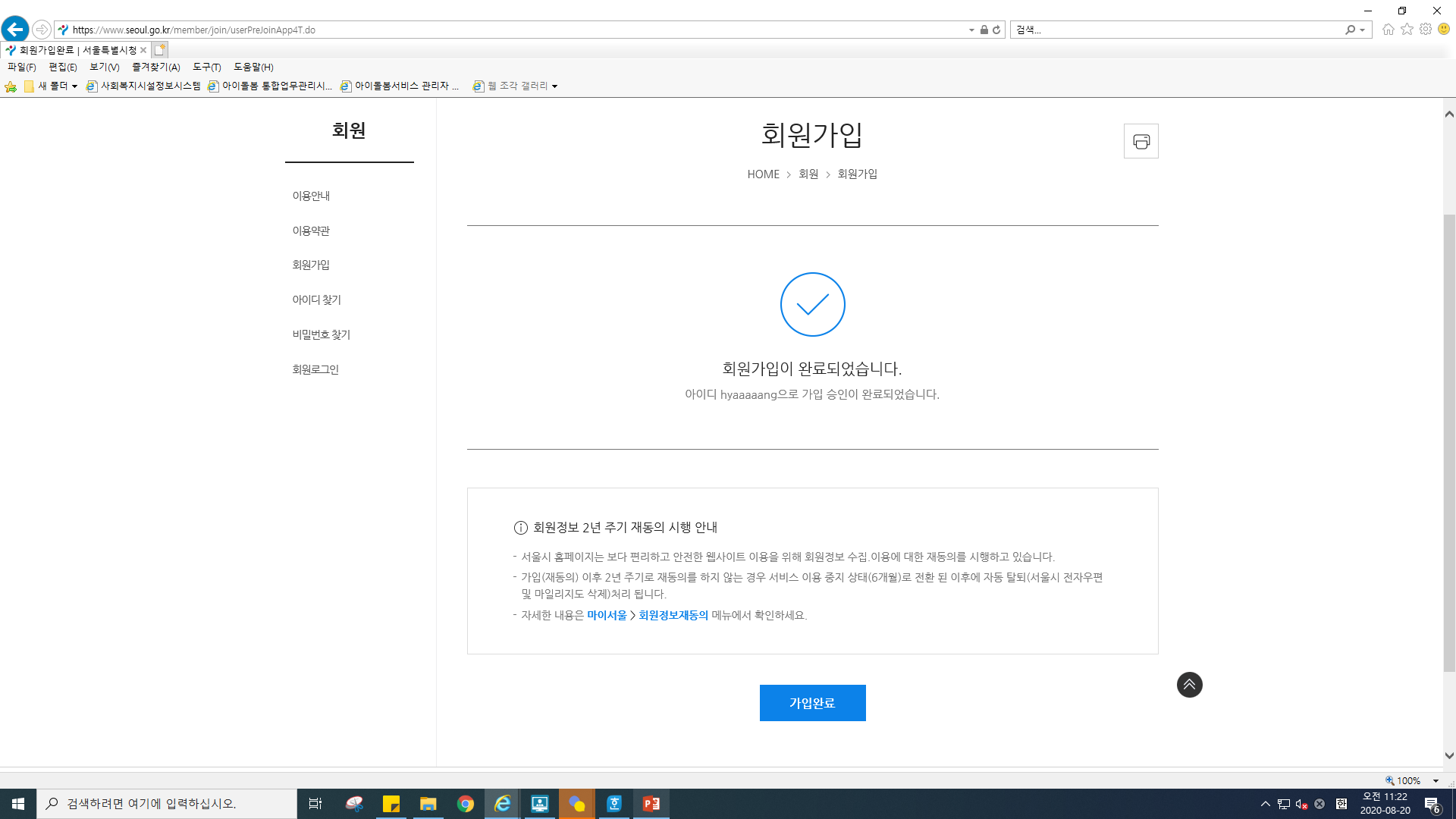 ⑬
③ 강의실 들어가기
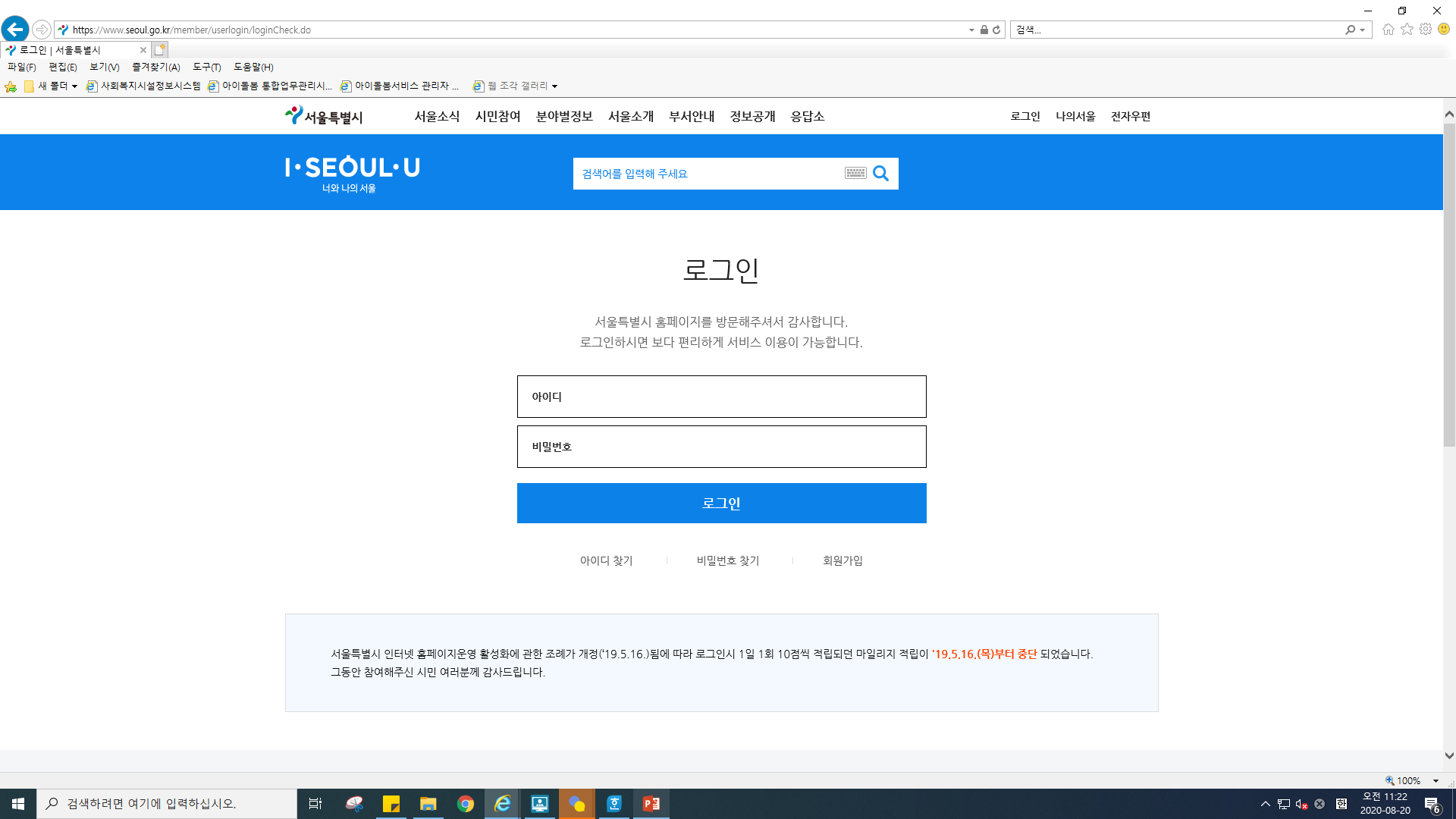 ⑭ 회원가입 한 아이디, 비밀번호를 치고 로그인 버튼을 눌러 줌
③ 강의실 들어가기
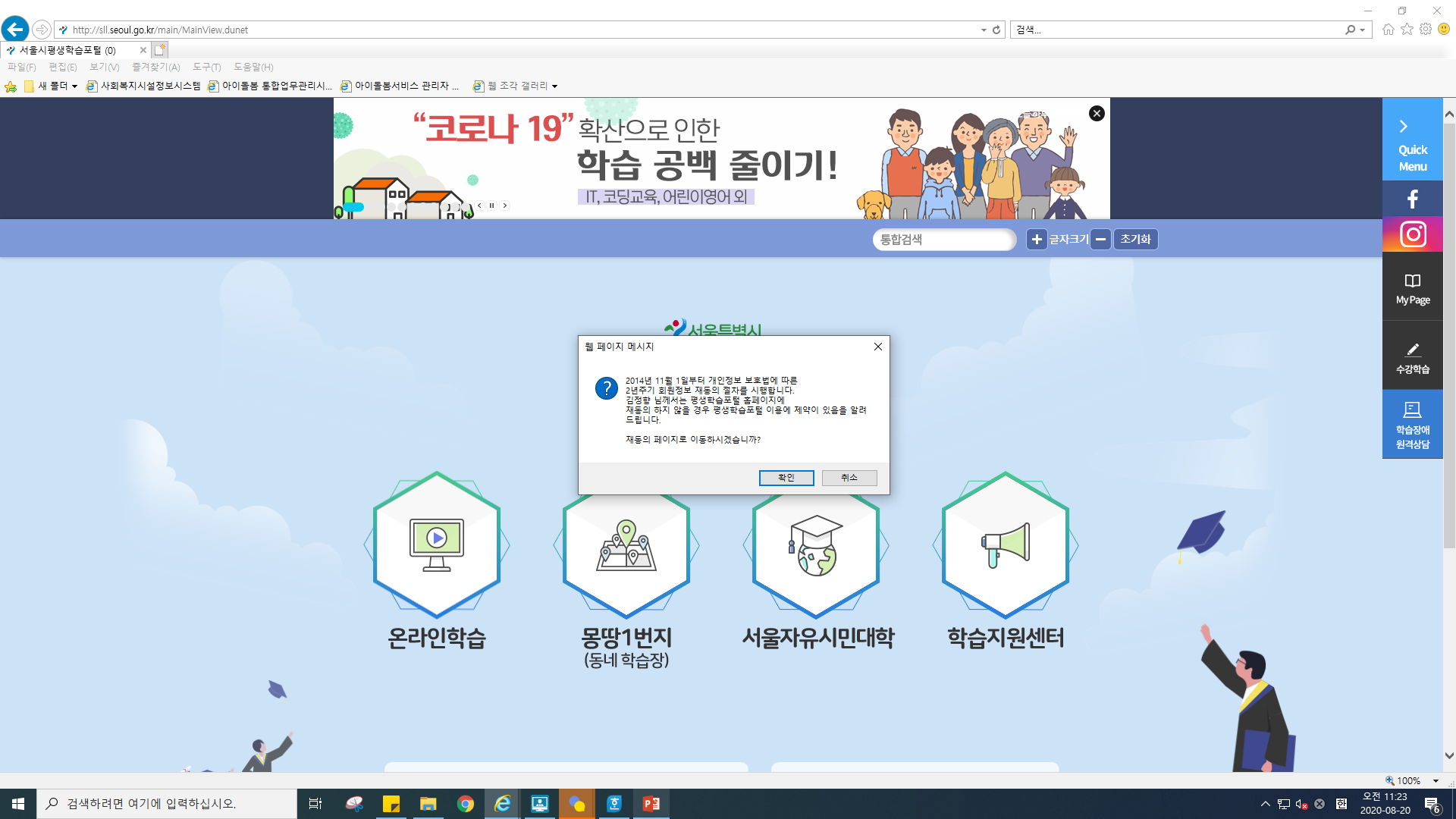 ⑮
③ 강의실 들어가기
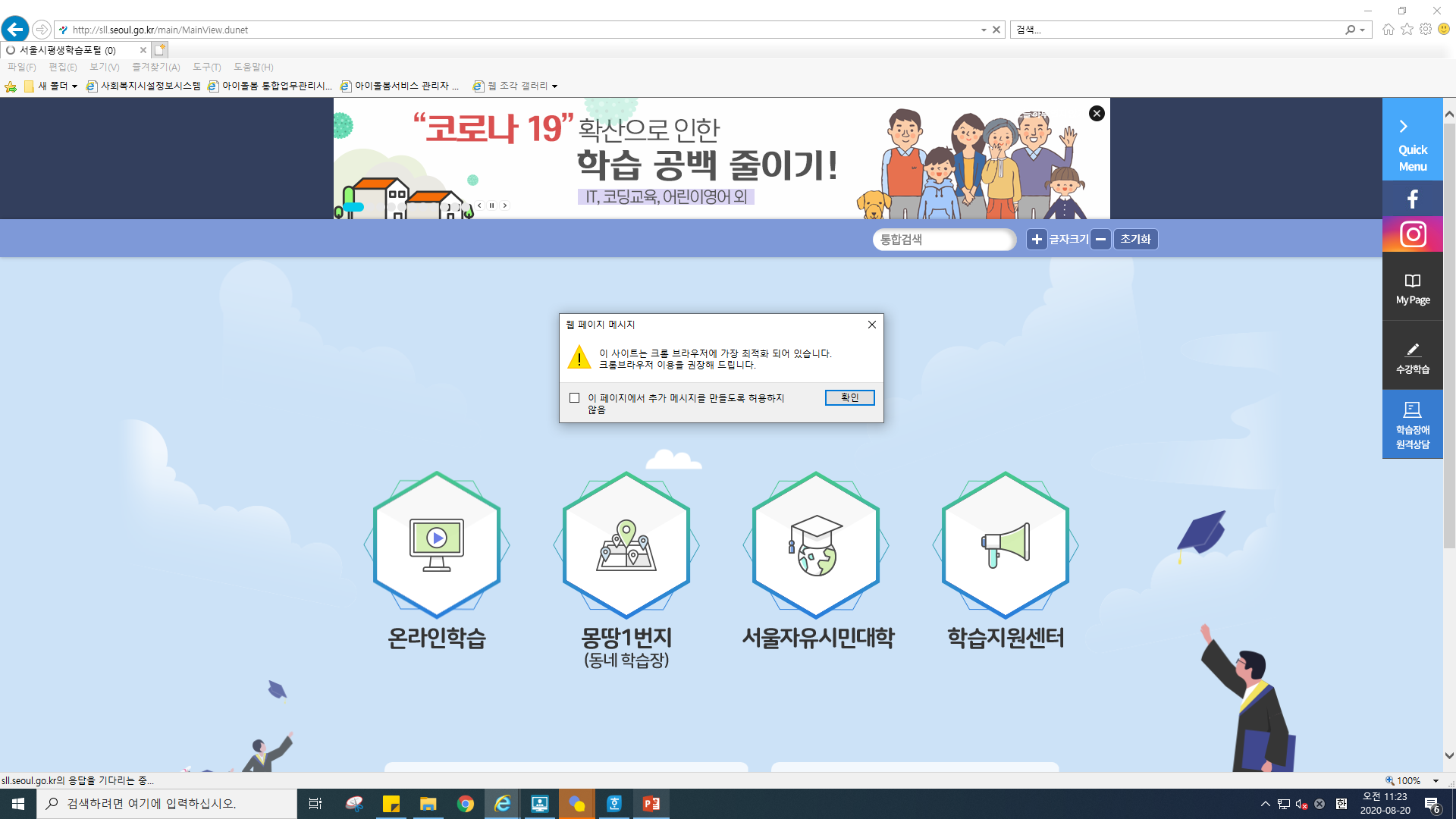 ⑯ 크롬 활용이 더 편한 선생님은 크롬으로 수강해도 됨.
⑰
③ 강의실 들어가기
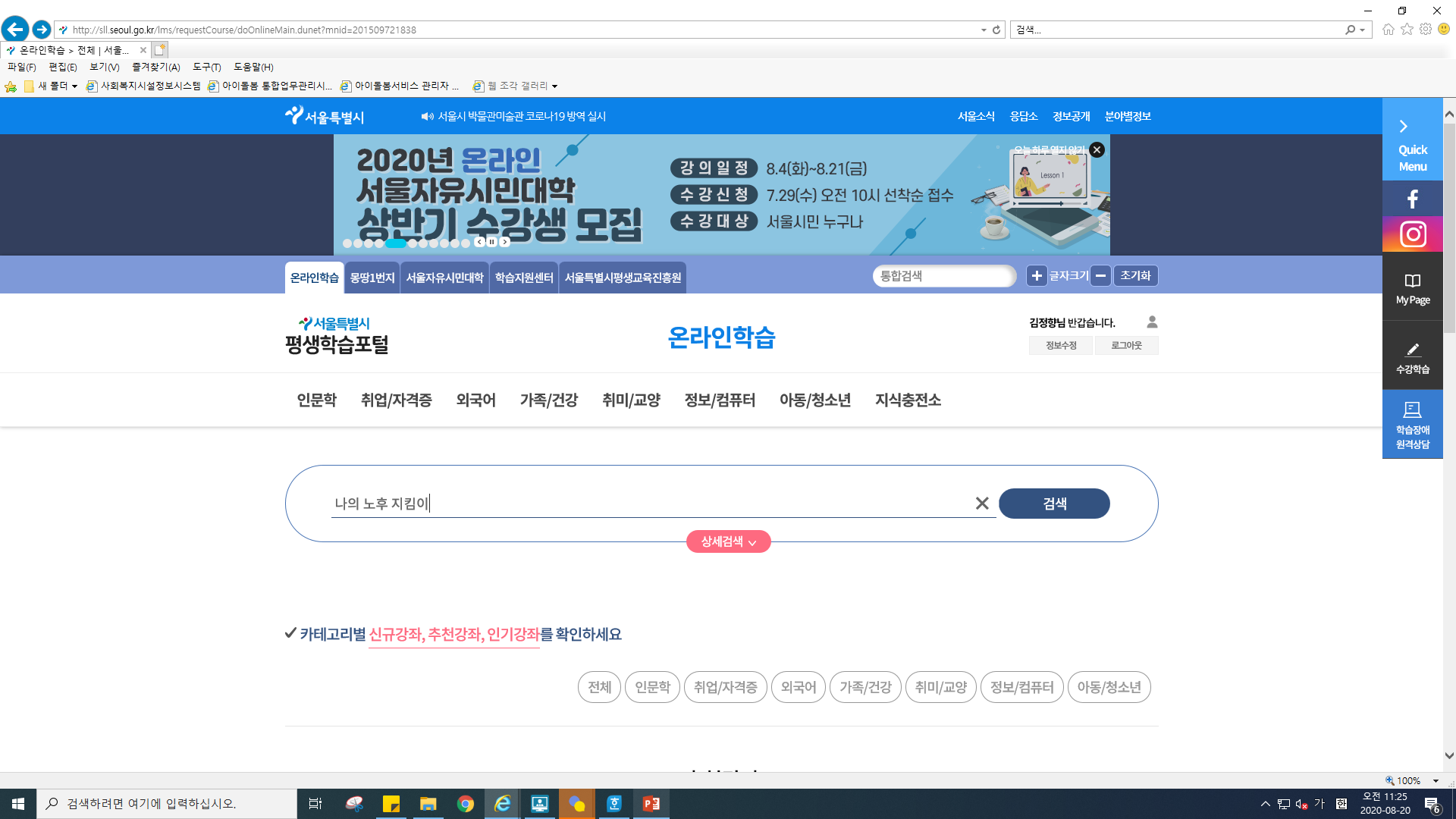 ⑱ ‘나의 노후 지킴이’ 쓴 후 검색버튼 클릭
③ 강의실 들어가기
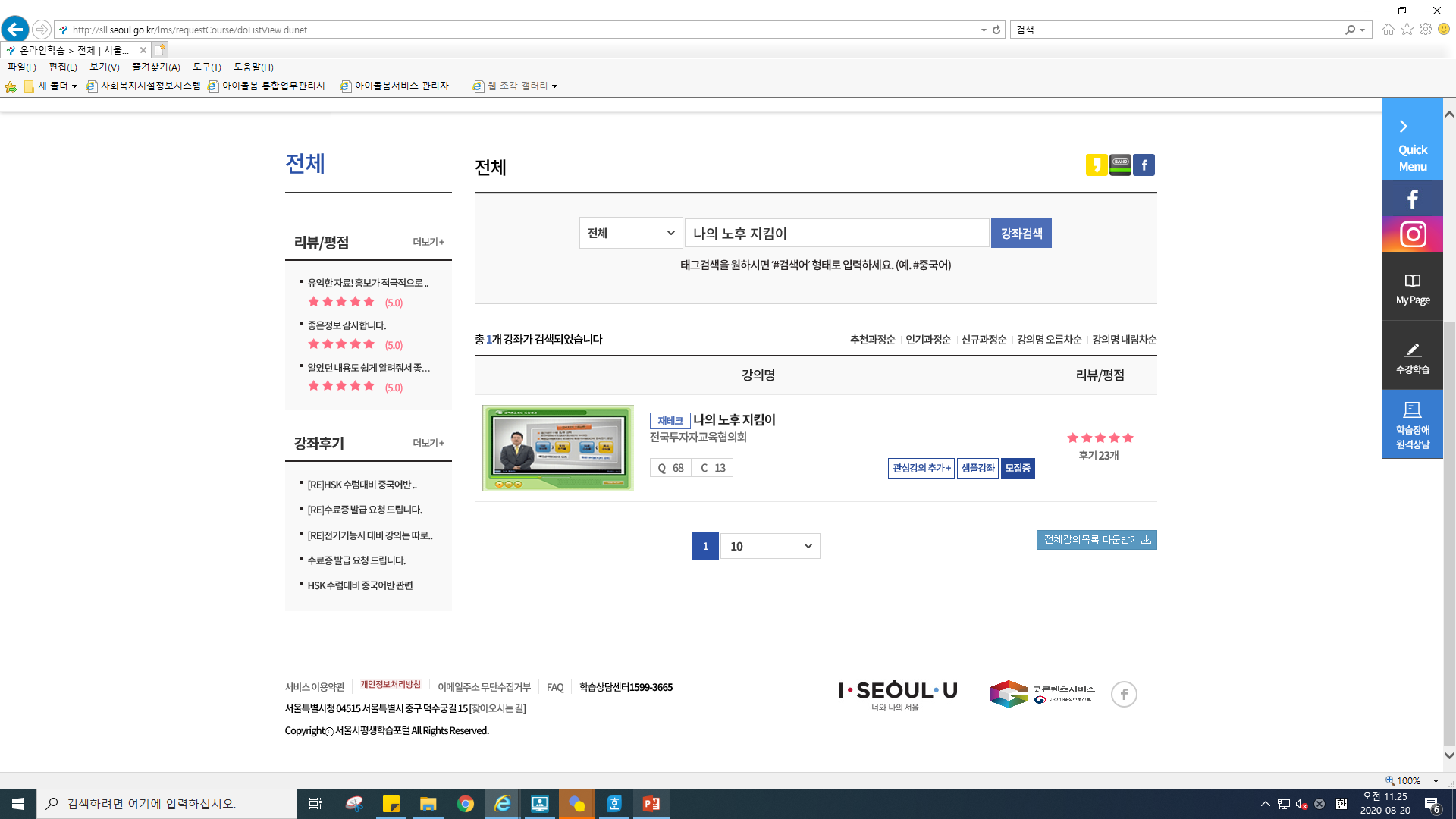 ⑲ 강의 제목 클릭
③ 강의실 들어가기
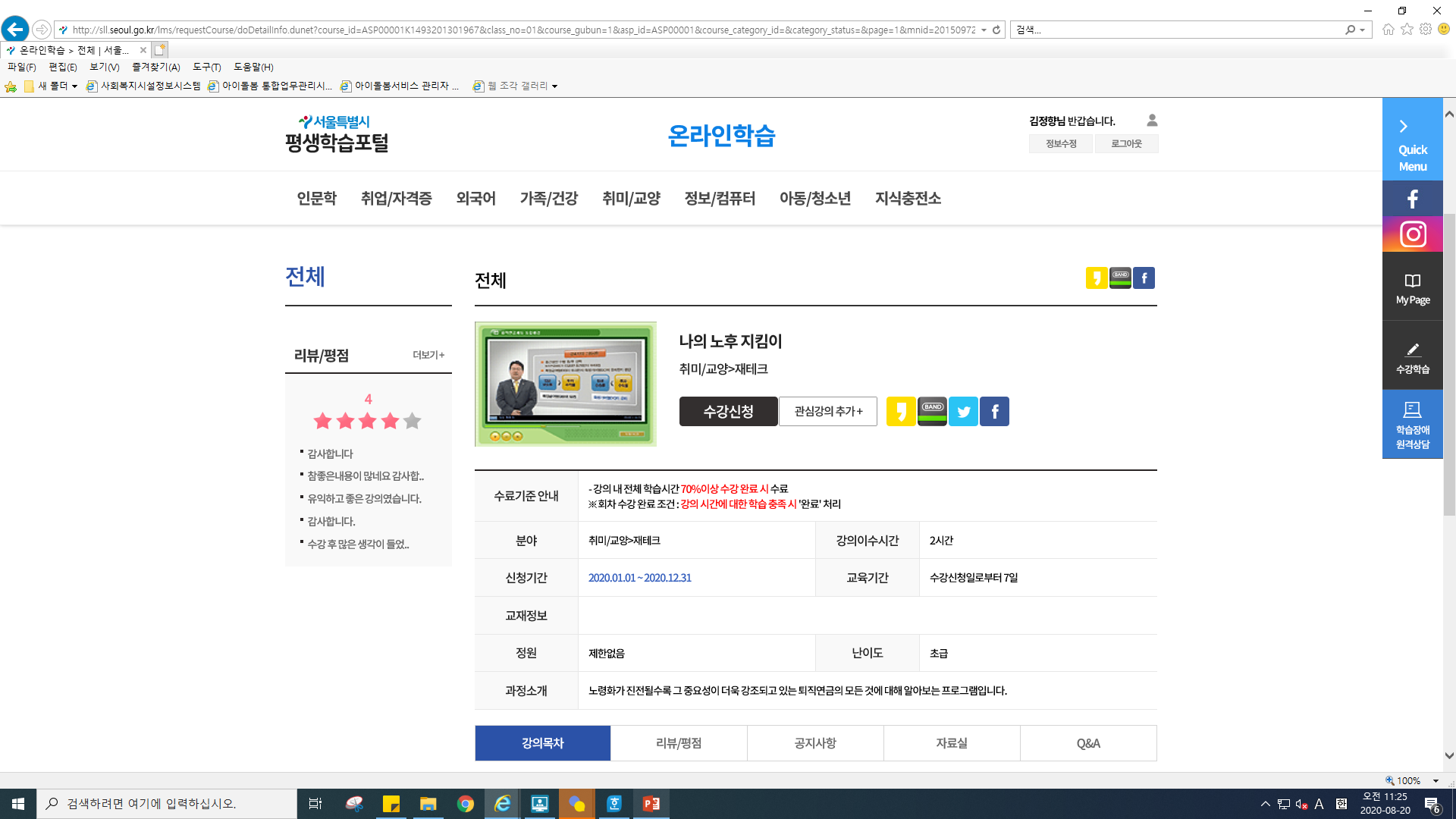 ⑳
④ 개인정보 수정
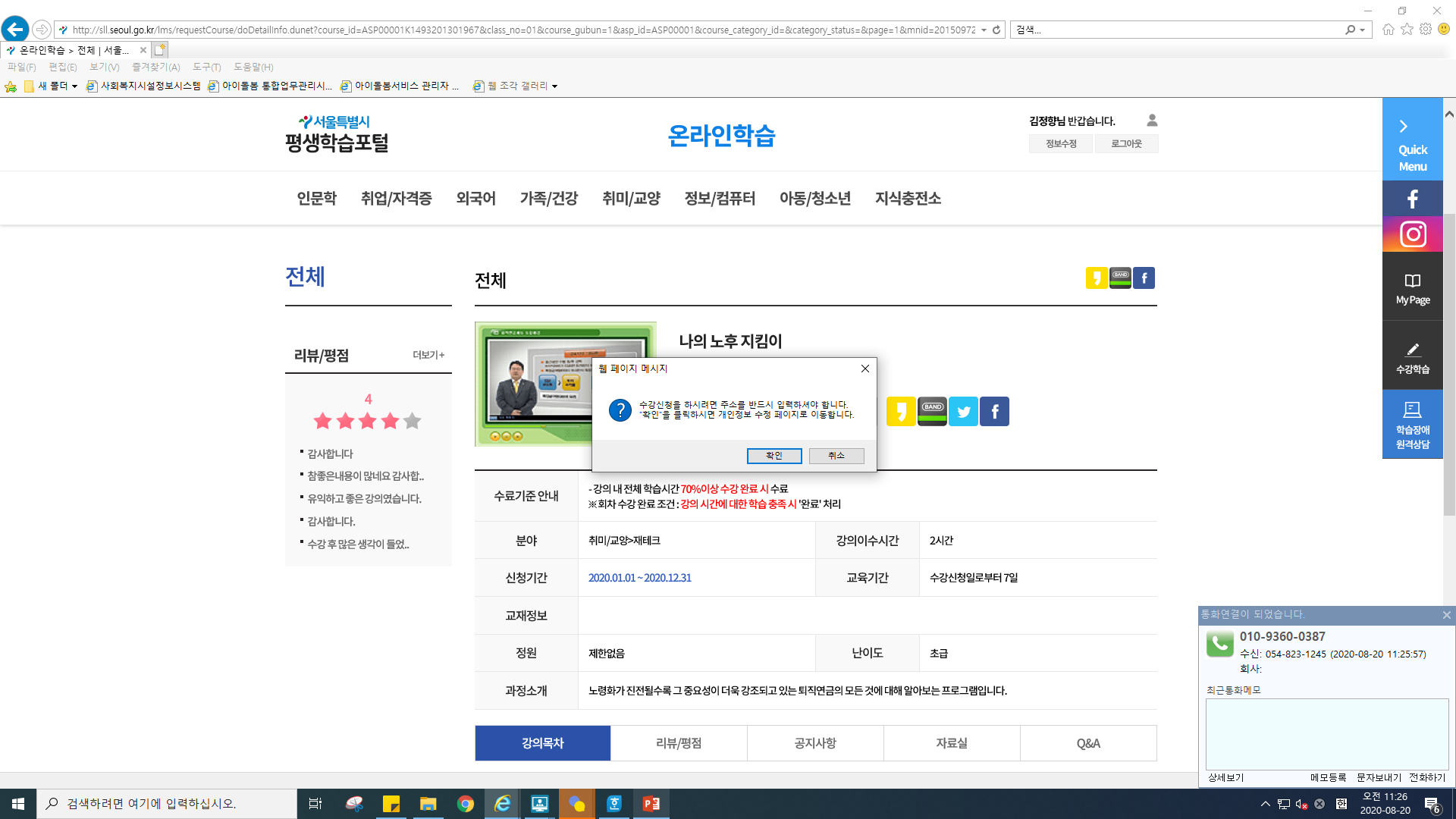 ㉑
④ 개인정보 수정
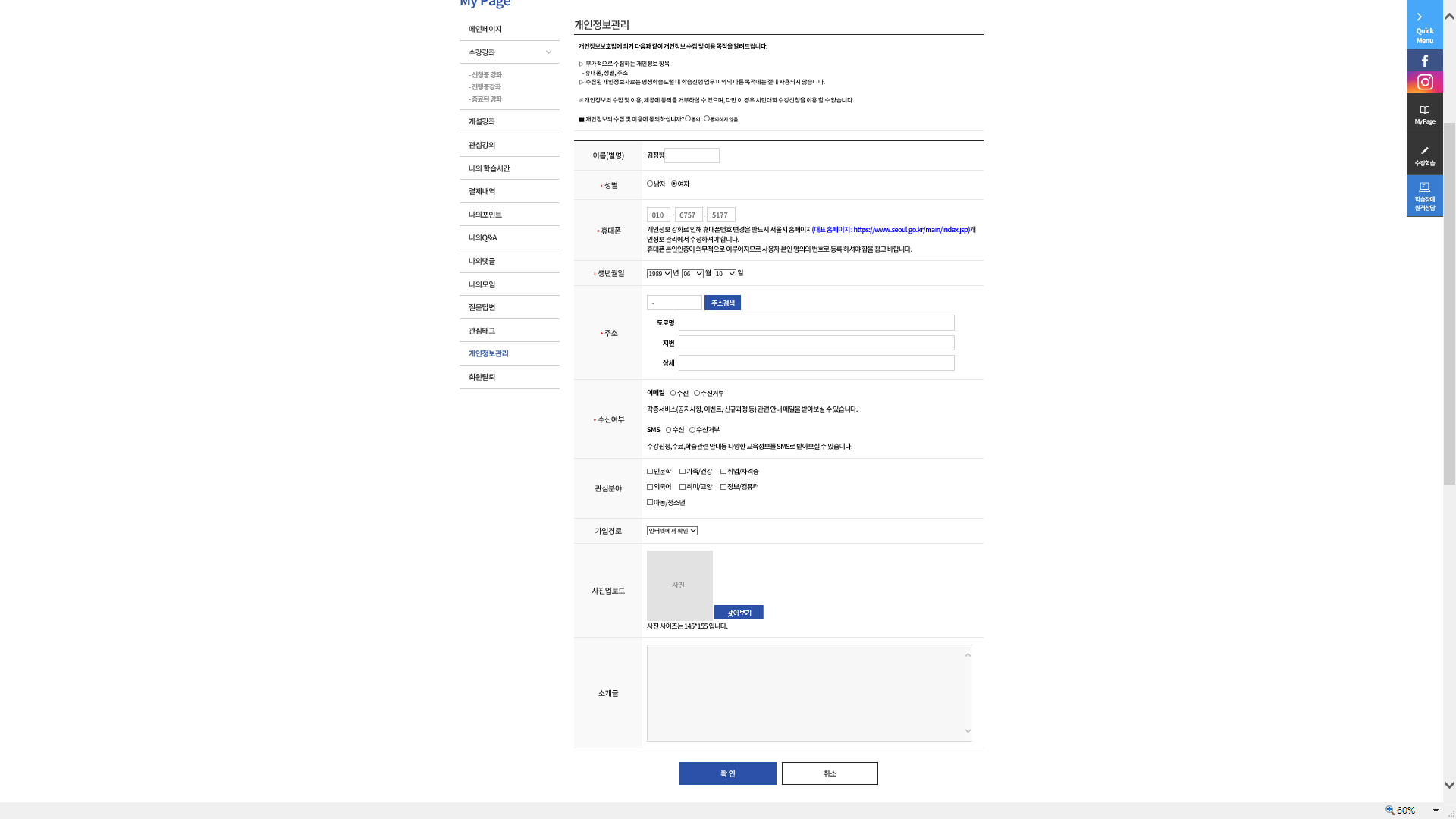 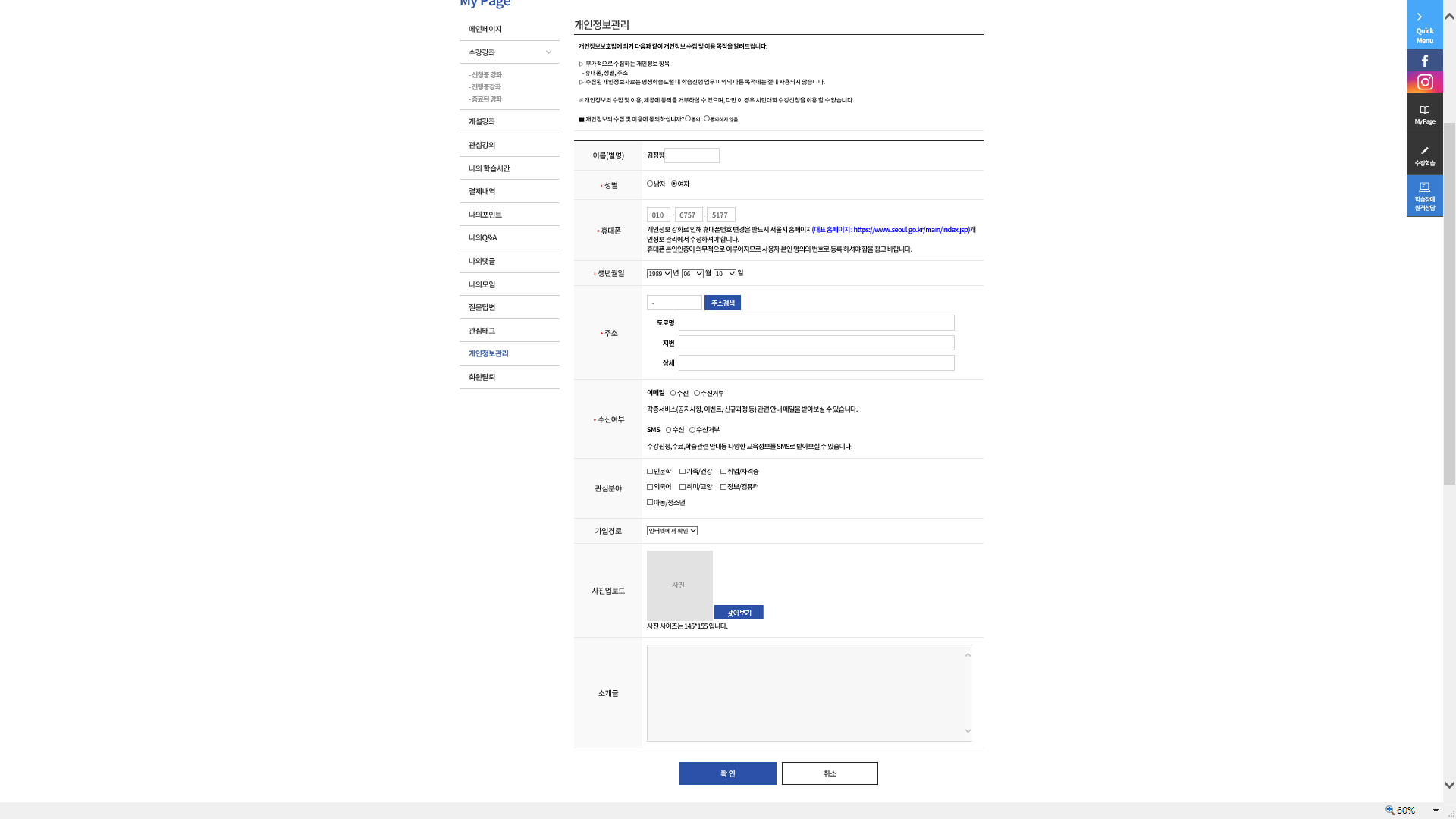 ∨
㉒ 개인정보 수집 동의 후 칸 안의      
    내용 기입하고 확인 버튼 클릭
∨
∨
④ 개인정보 수정
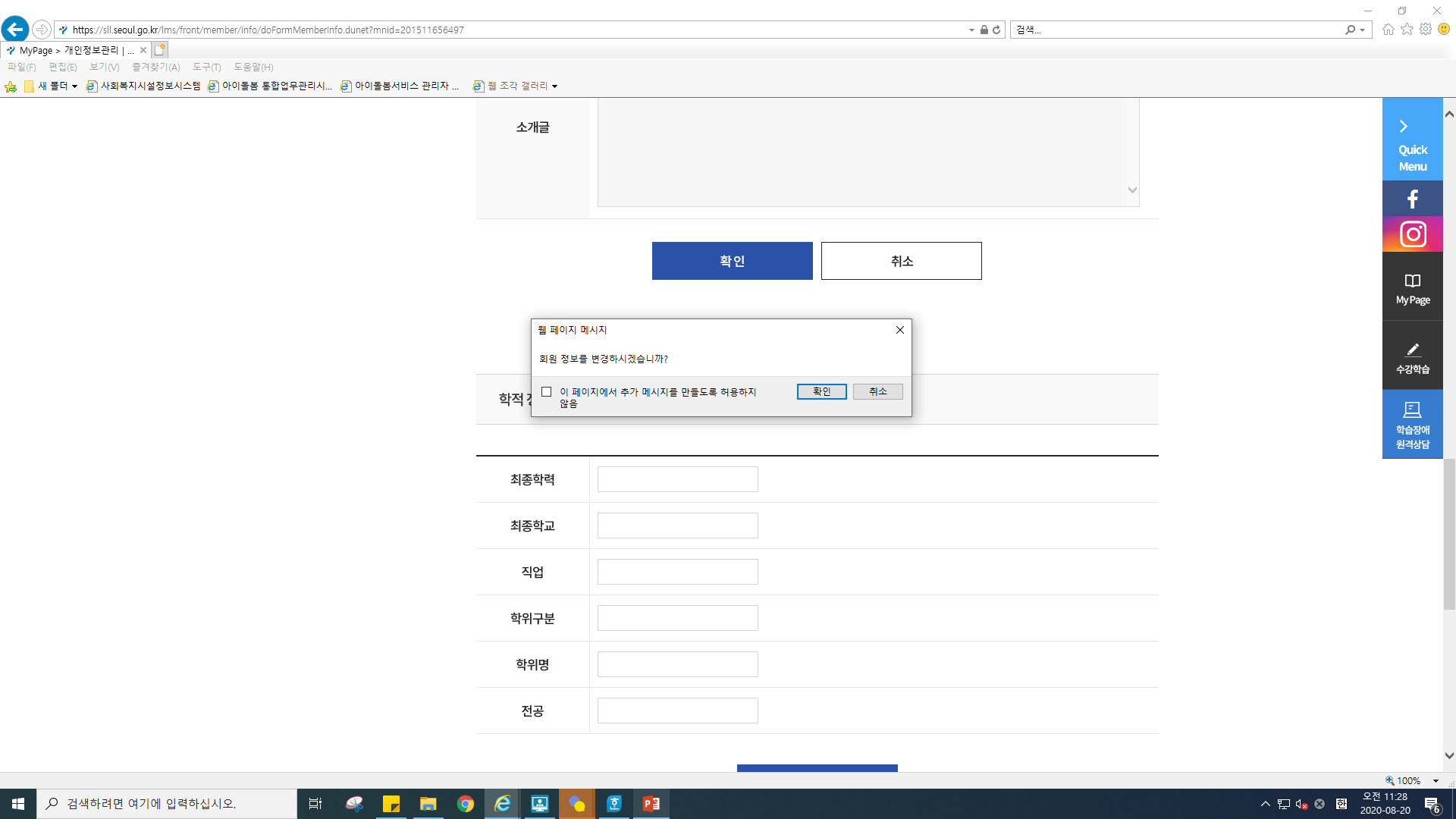 ㉓
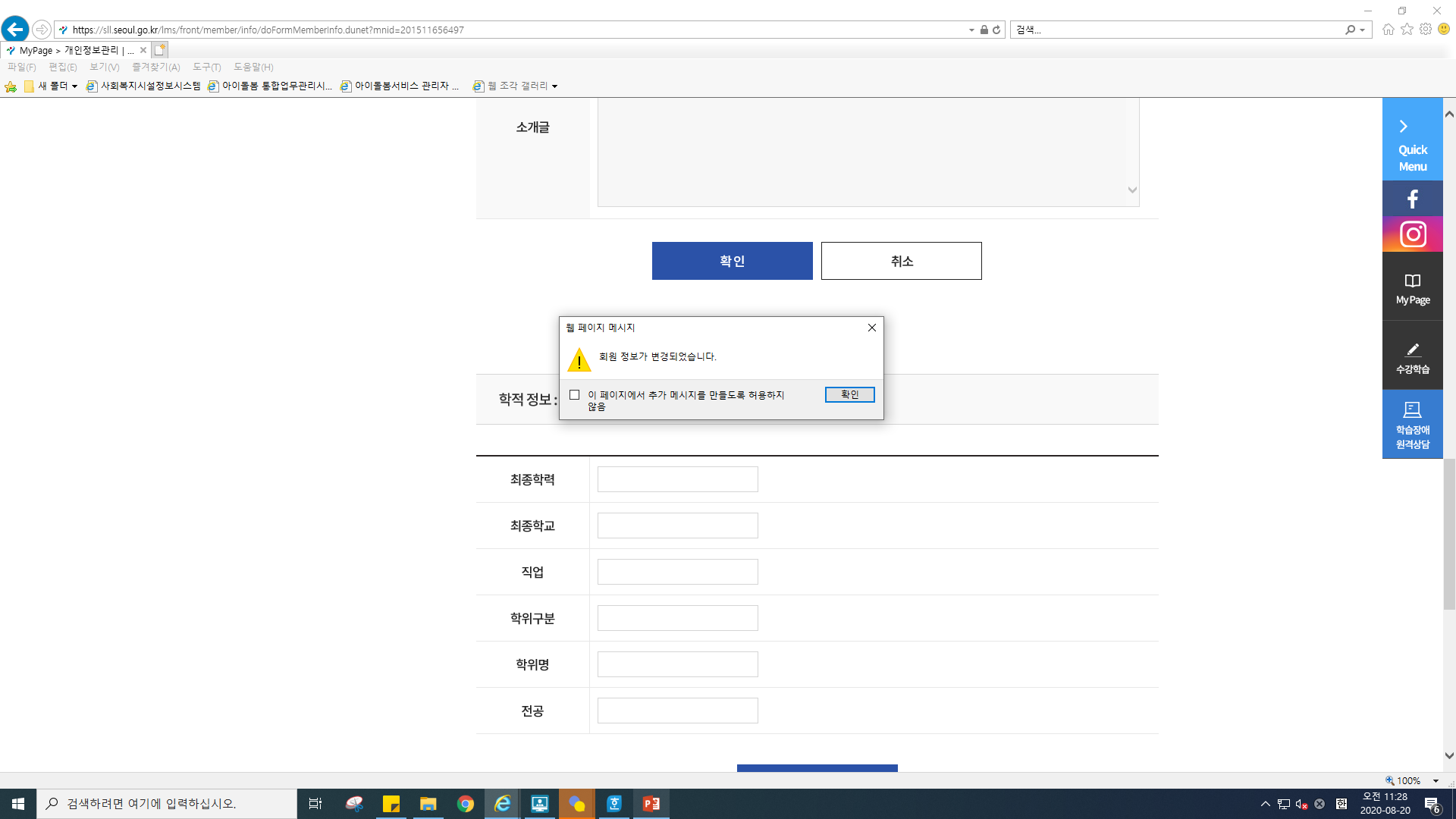 ㉔
⑤ 강의실 들어가기
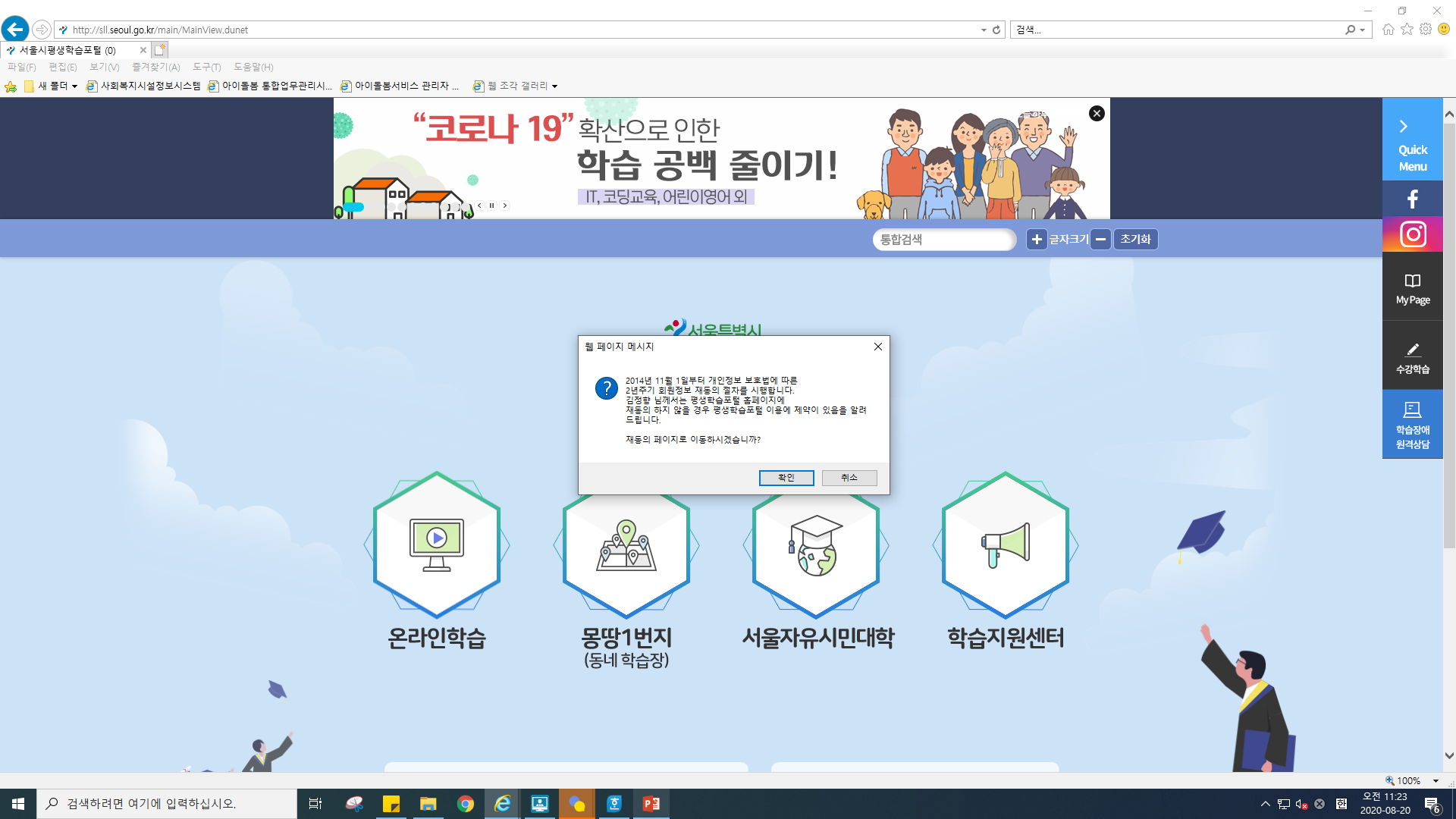 ㉕
⑤ 강의실 들어가기
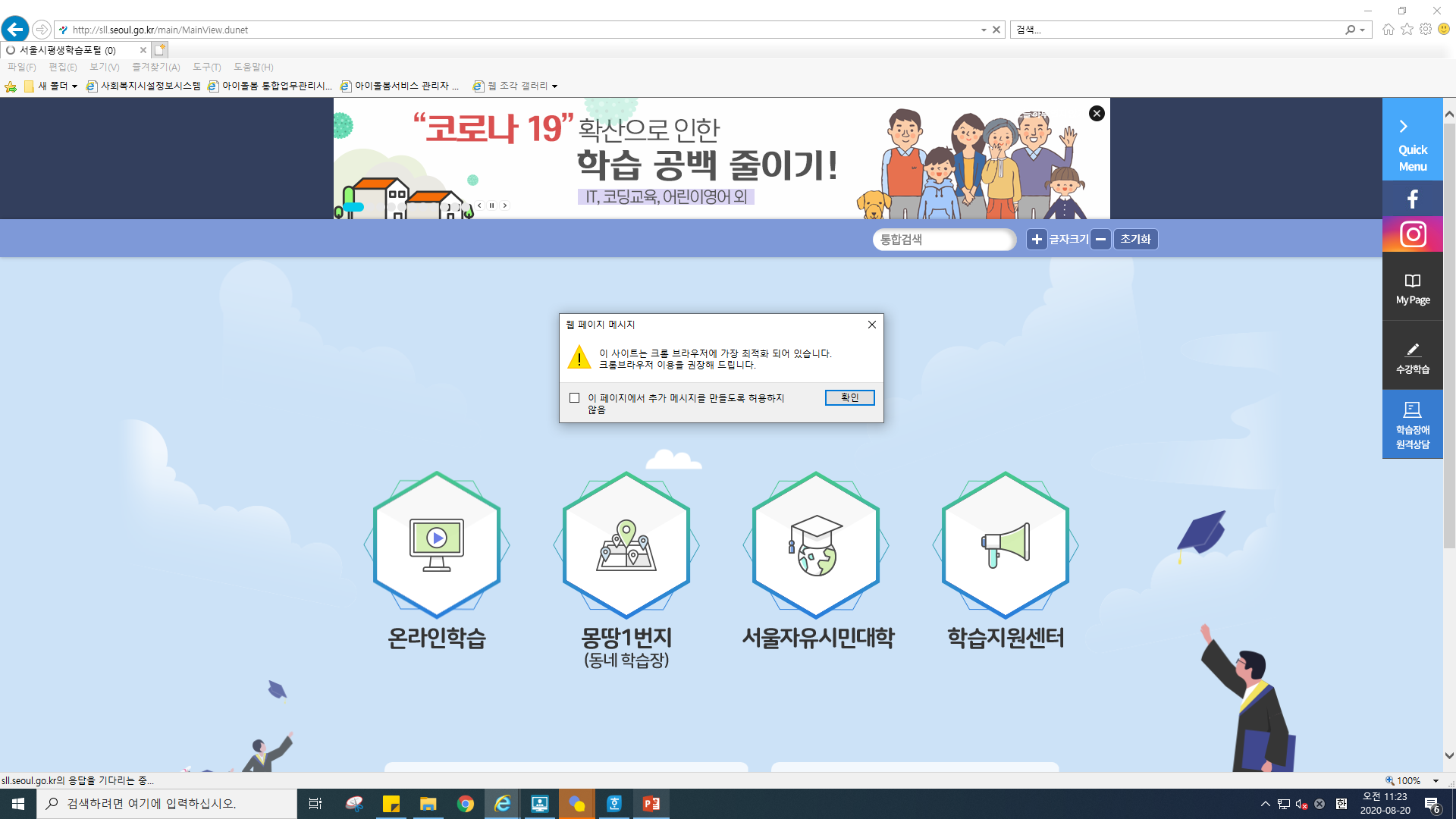 ㉖
㉗
⑤ 강의실 들어가기
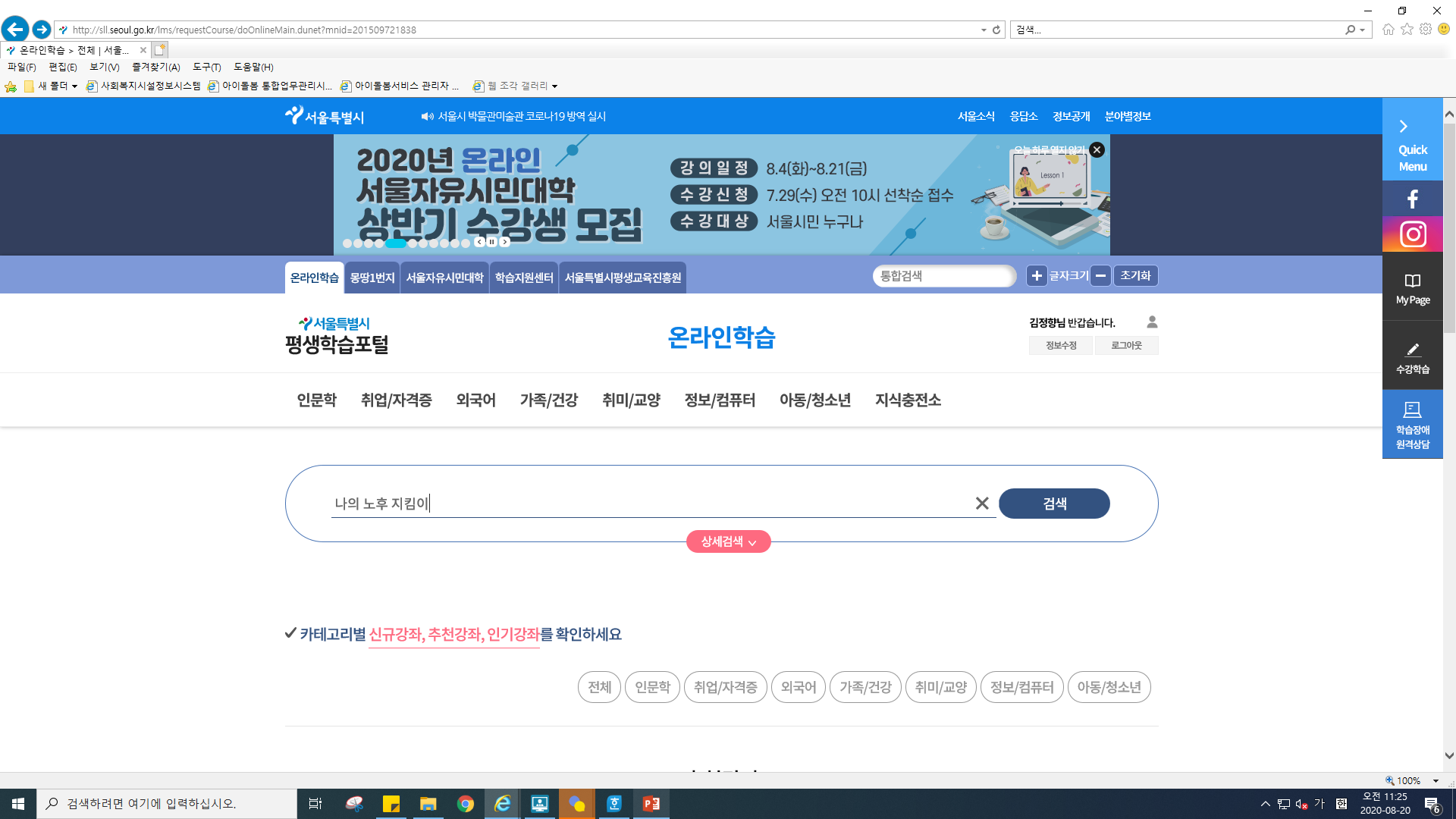 ㉘ ‘나의 노후 지킴이’ 친 후 검색버튼 클릭
⑤ 강의실 들어가기
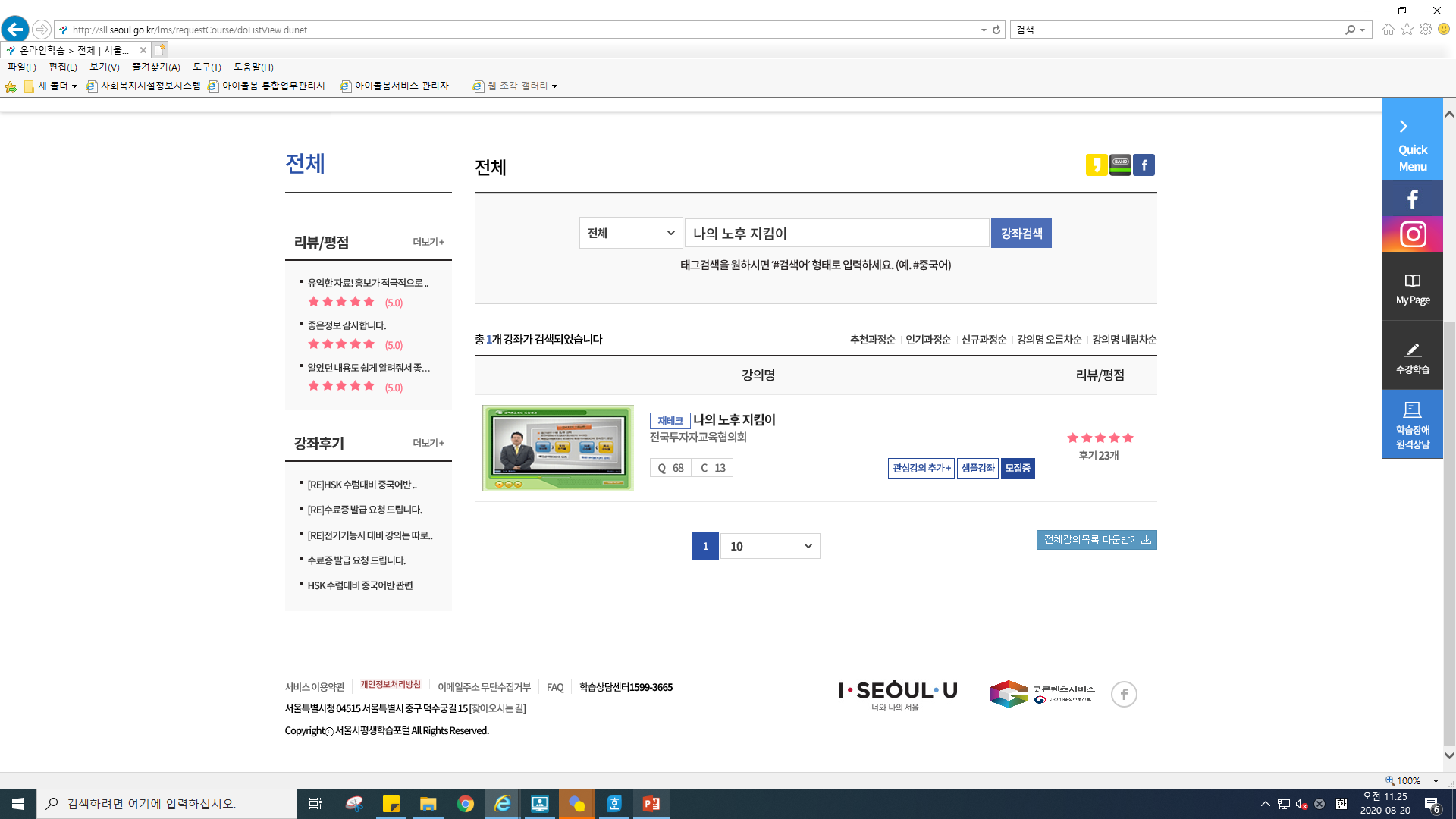 ㉙ 강의 제목 클릭
⑤ 강의실 들어가기
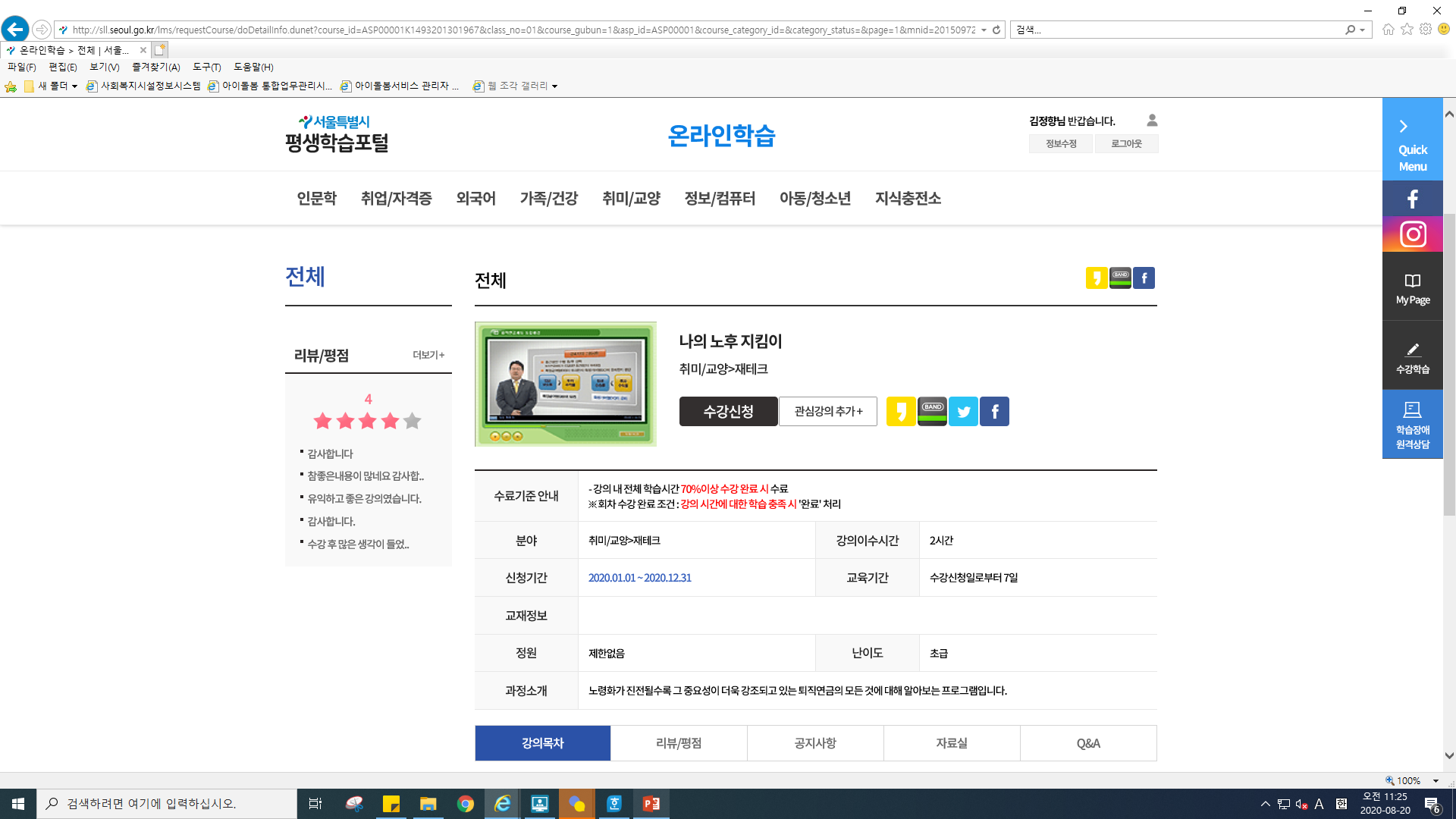 ㉚
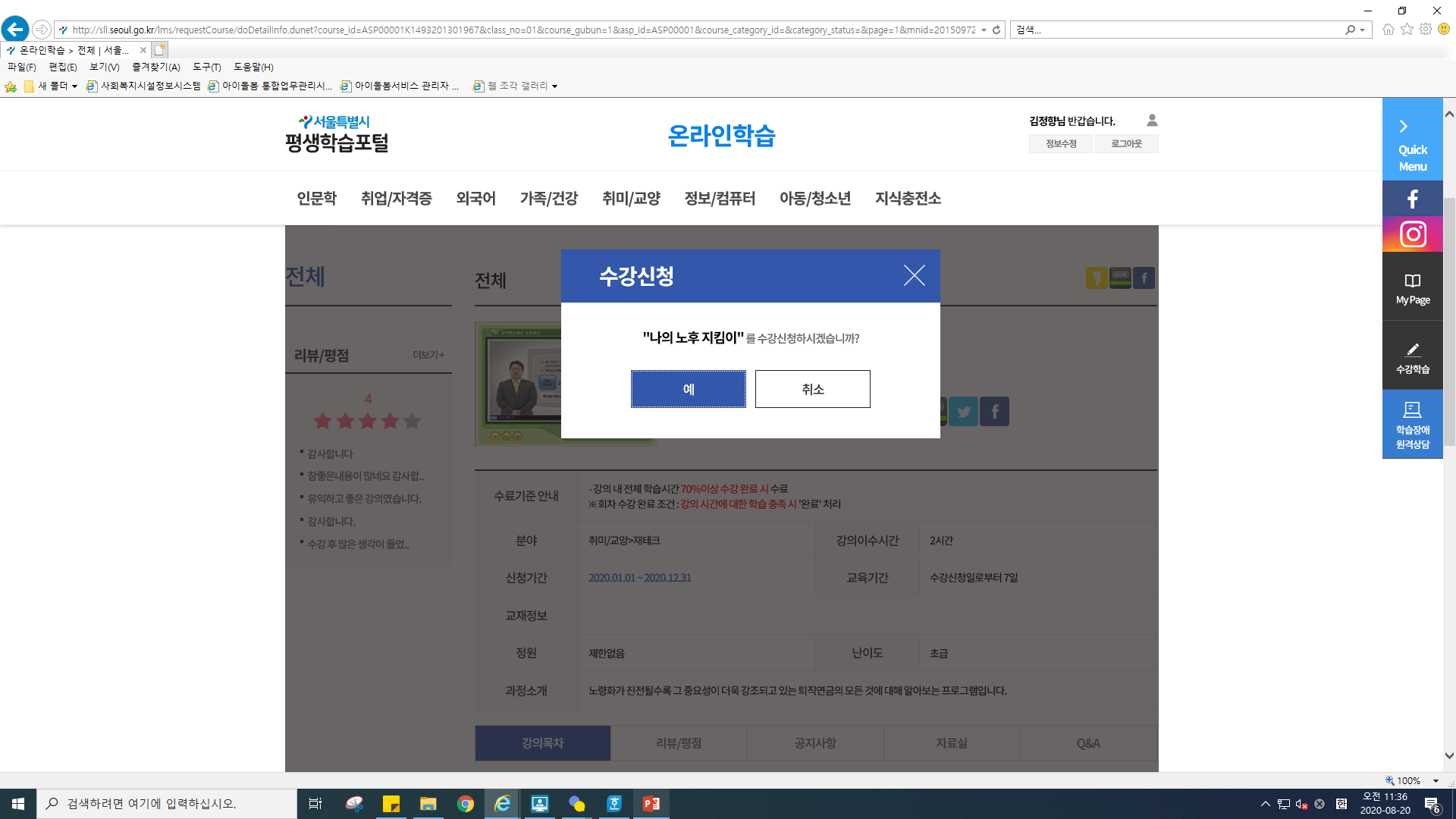 ㉛
⑥ 강의 듣기
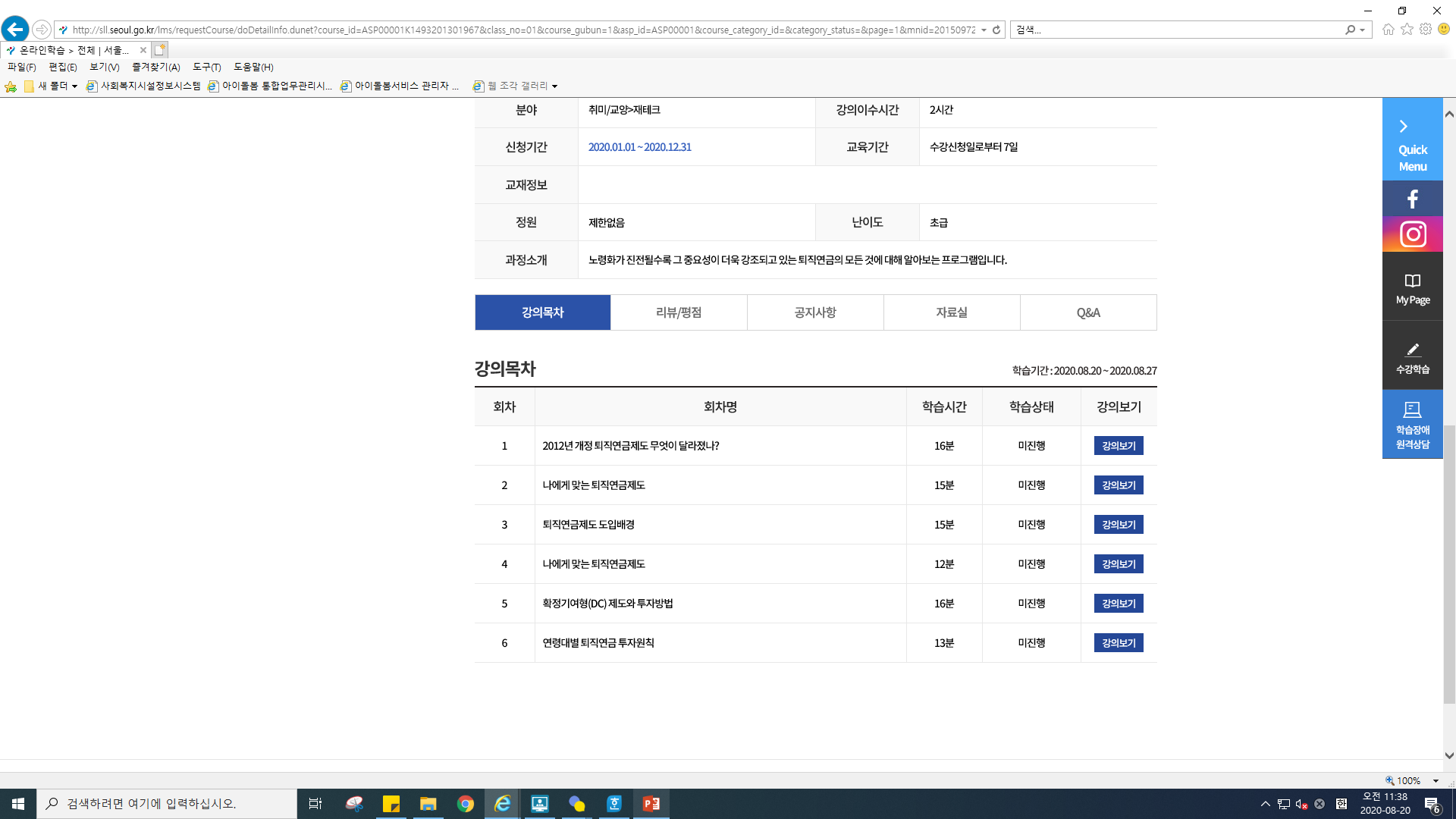 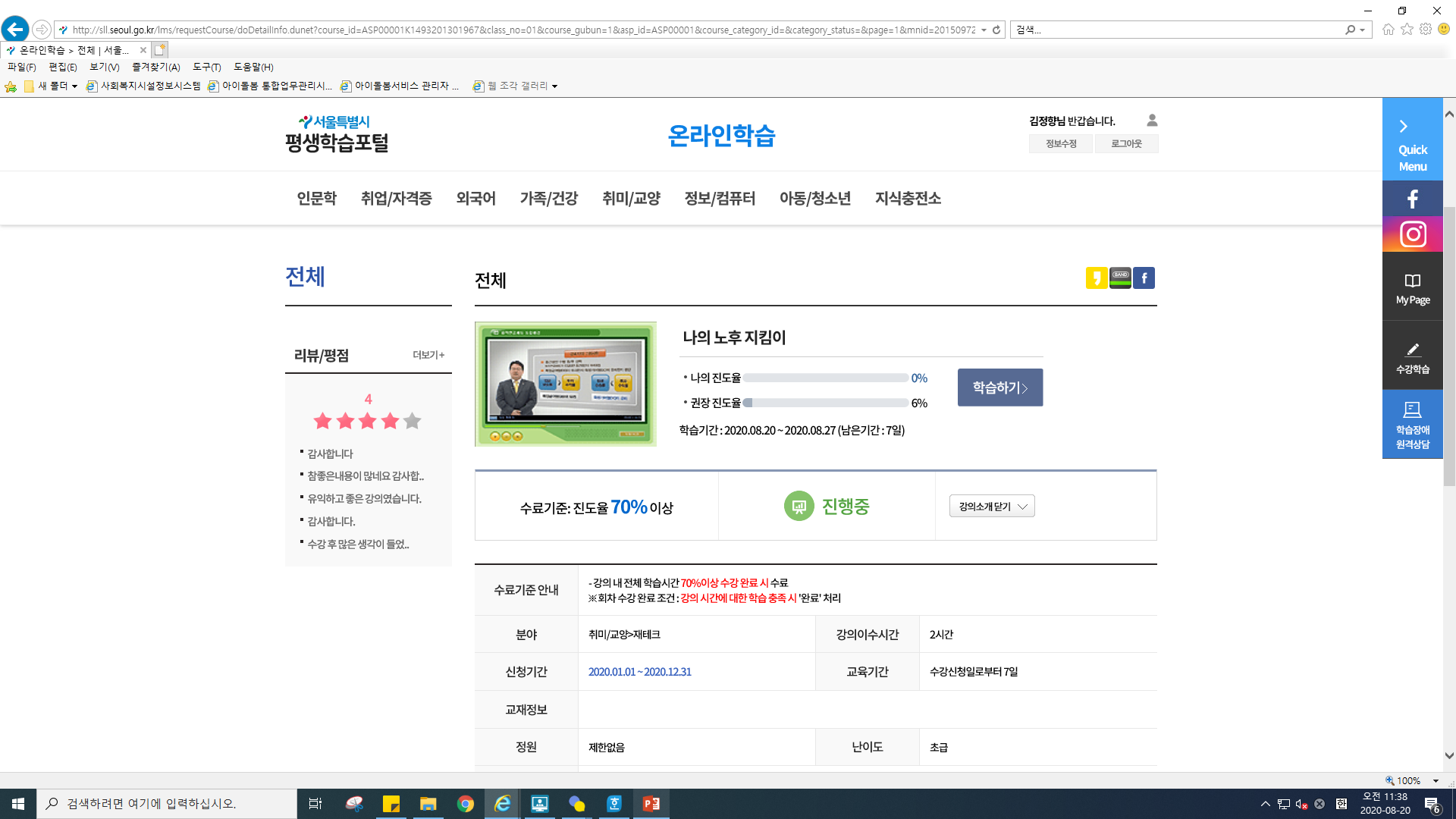 ㉜ 1회차 부터 강의보기 시작
⑥ 강의 듣기
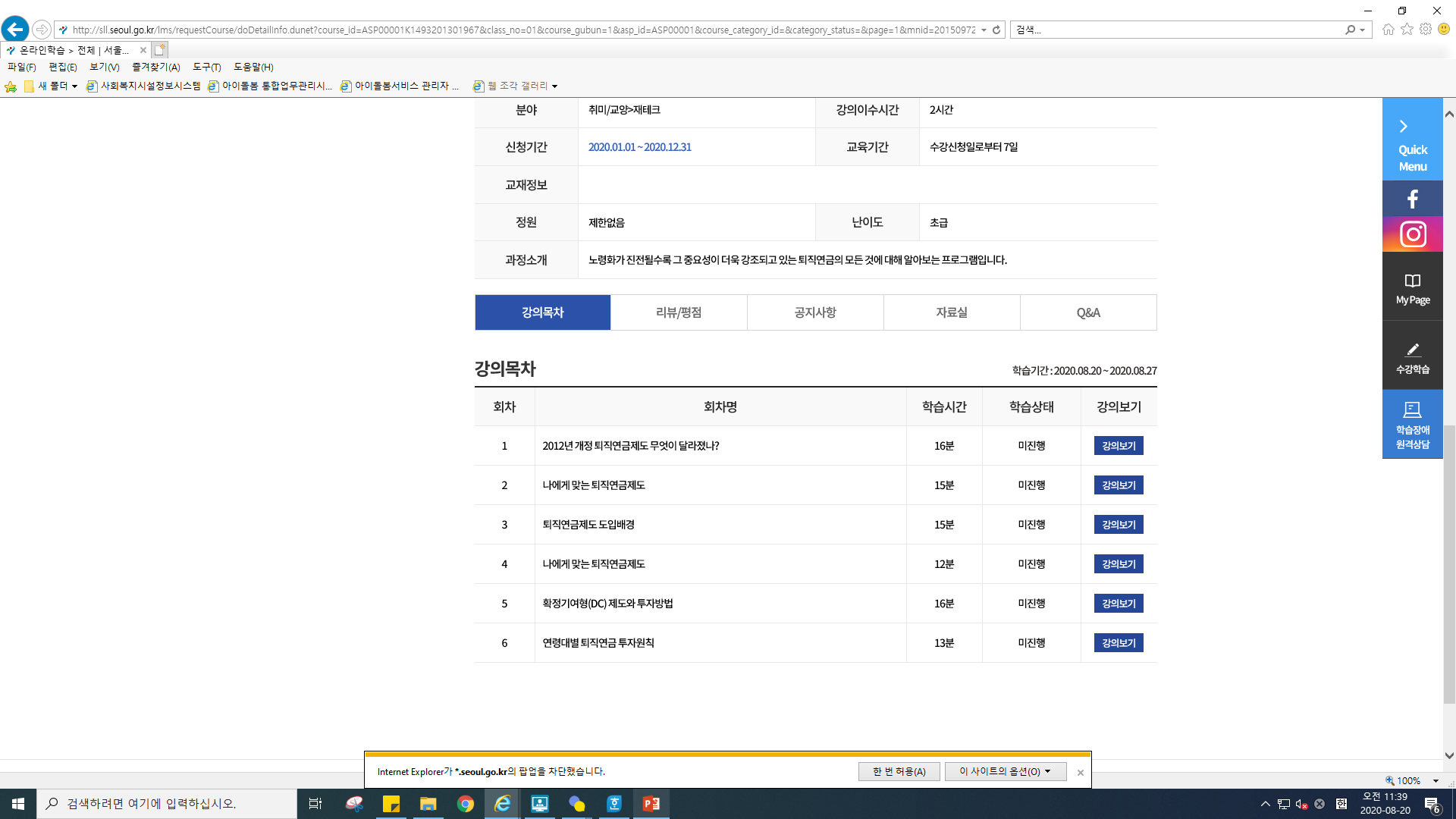 ㉝ 버튼 누른 후 나오는 ‘항상허용’ 클릭
⑥ 강의 듣기
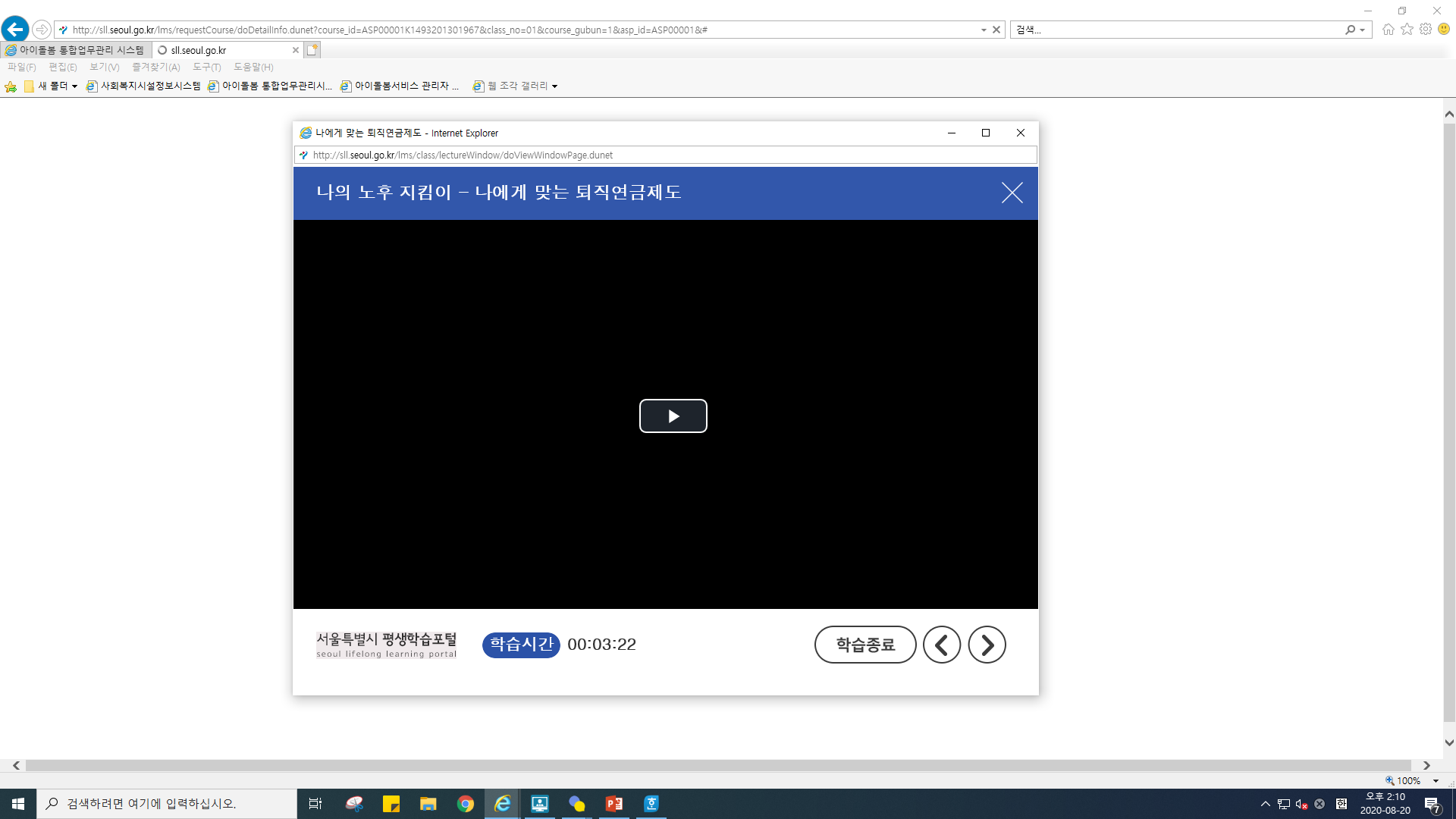 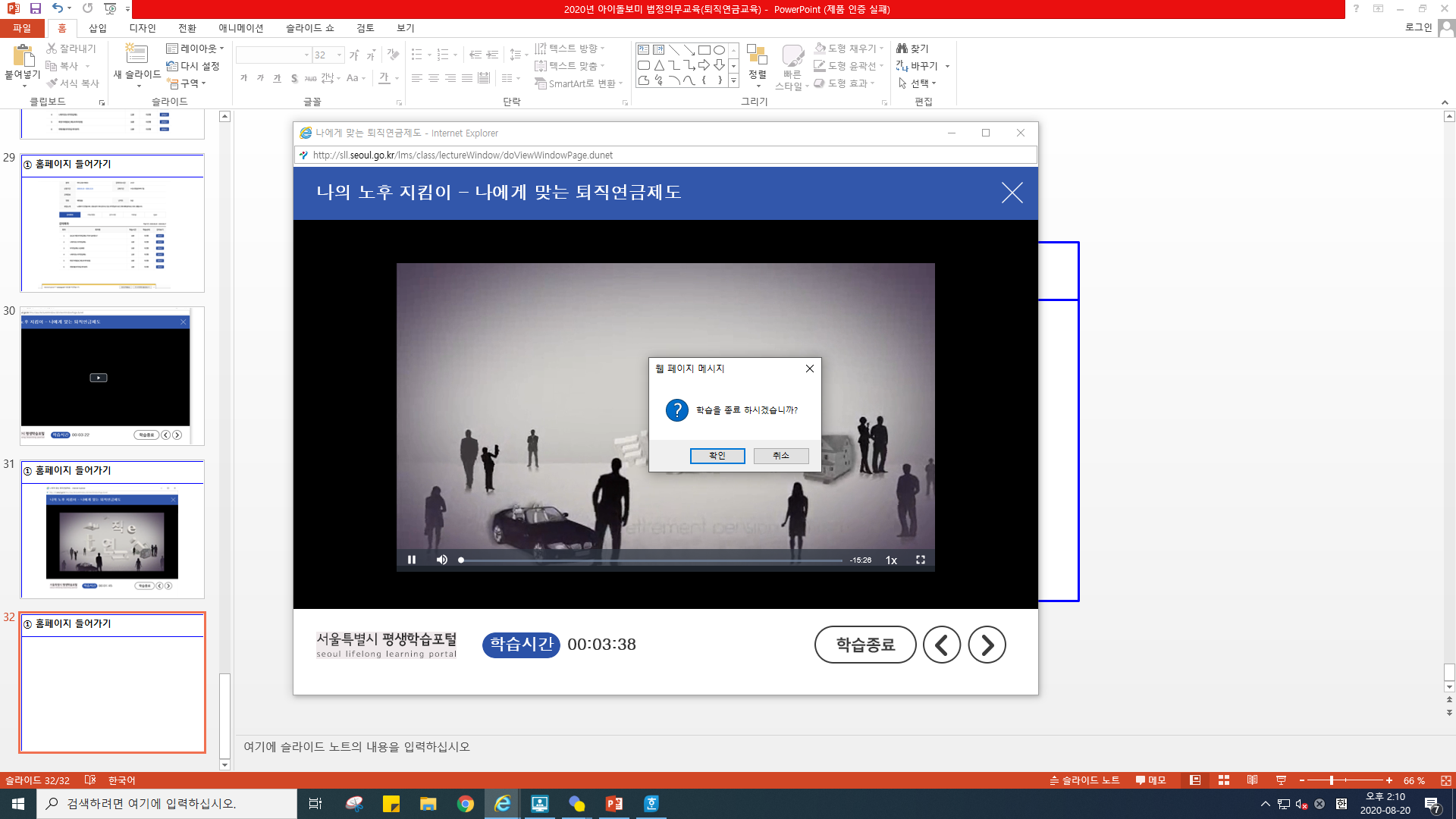 ㉞ 재생버튼 클릭 후 영상시청 가능
㊱
㉟
영상 다 들은 후 학습종료버튼 눌러야 함.
⑦ 수료증 발급하기
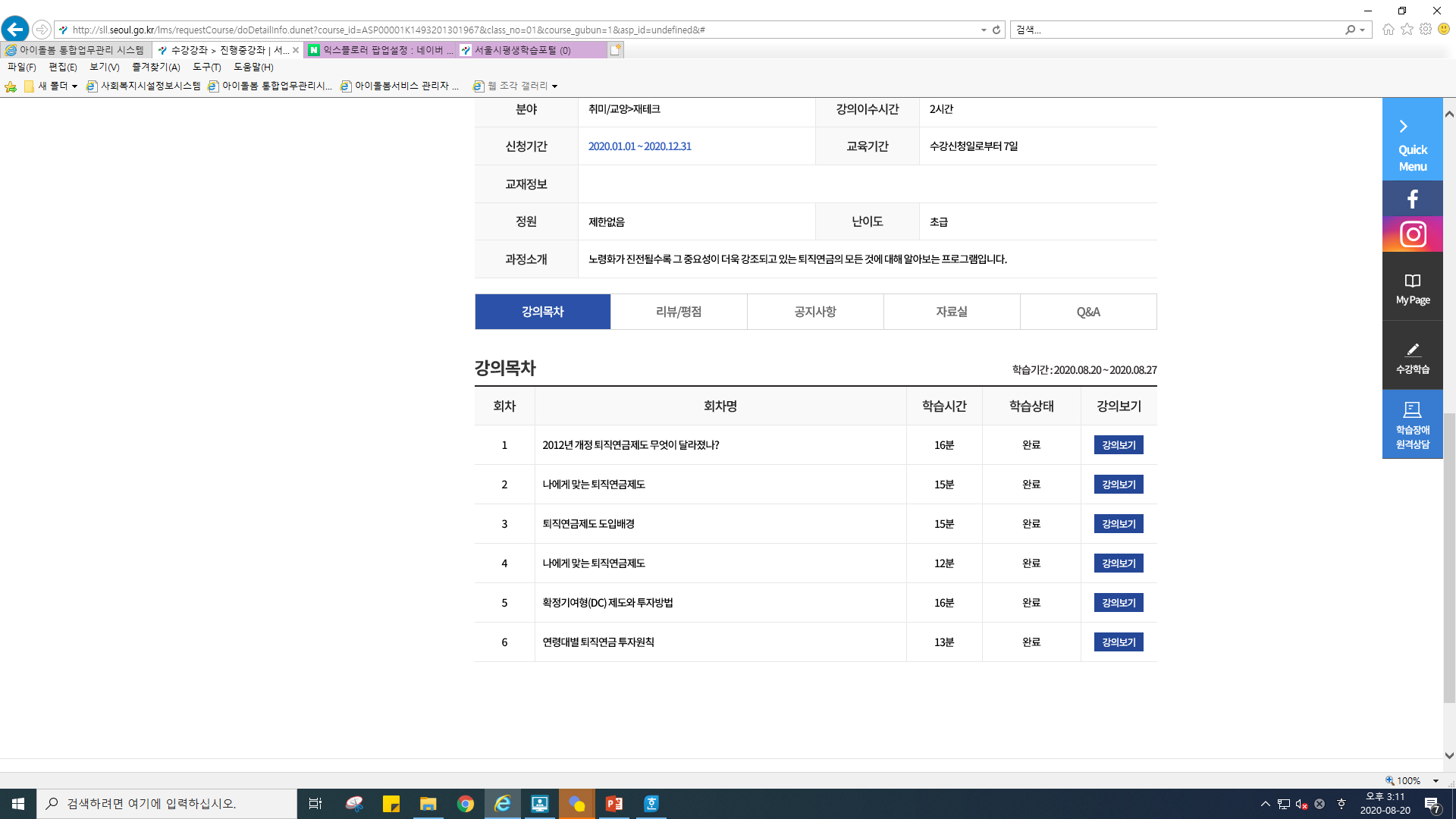 ㊲ 1~6회차 학습상태 완료 확인
⑦ 수료증 발급하기
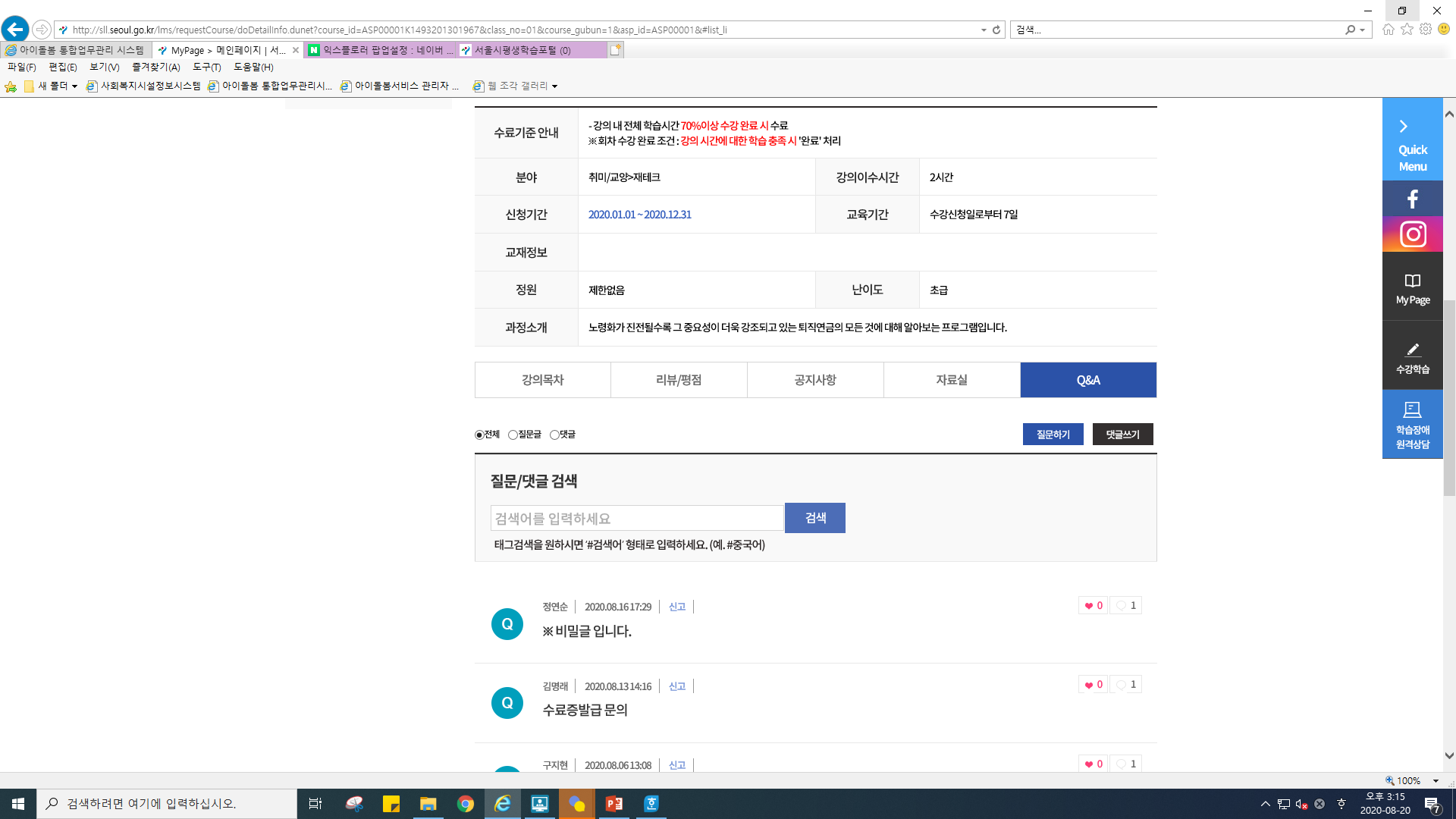 ㊳
㊴
⑦ 수료증 발급하기
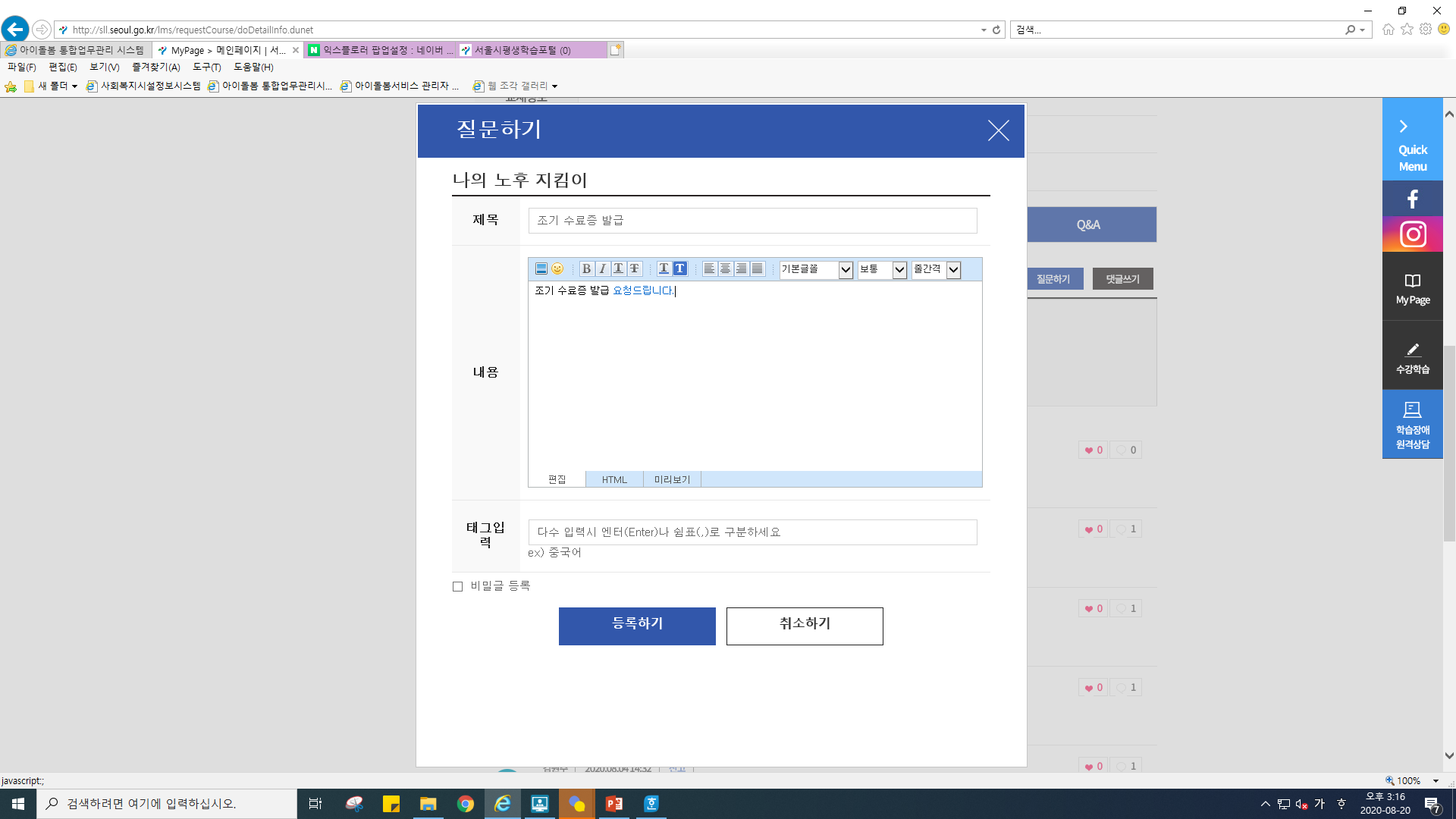 ㊶ 조기 수료증 발급 요청 내용 작성
㊷
⑦ 수료증 발급하기
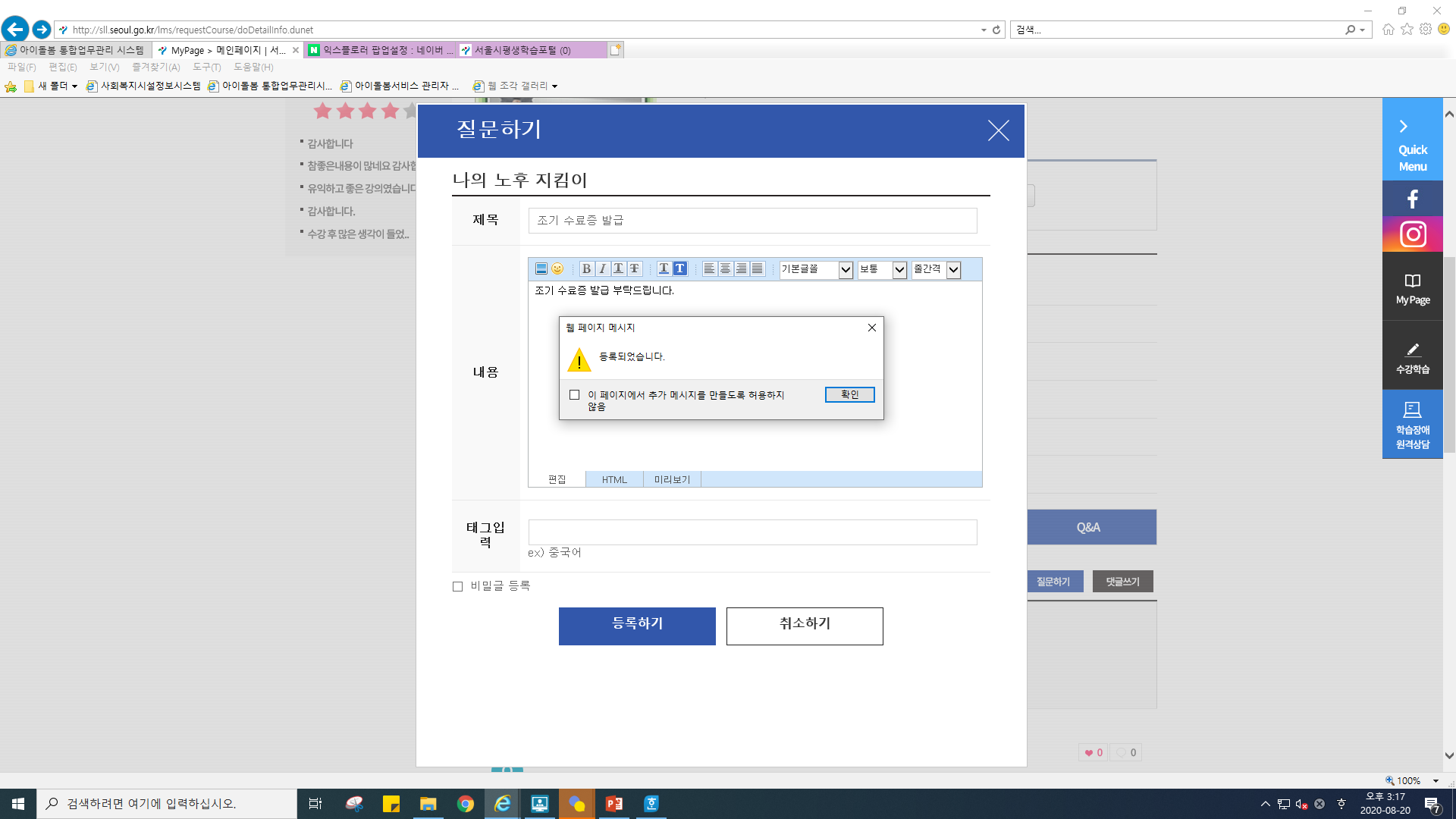 ㊸
⑦ 수료증 발급하기
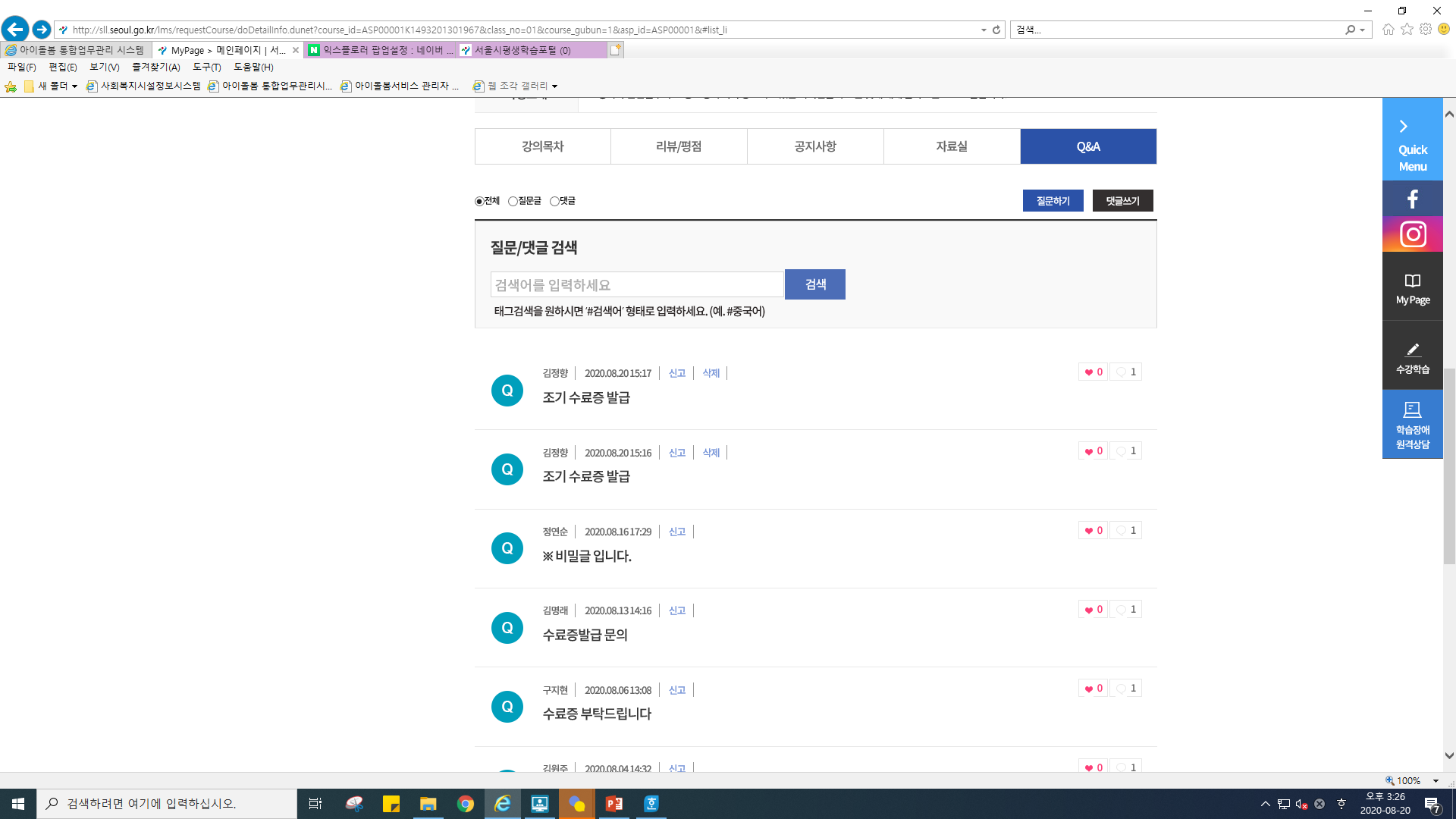 ㊹ 글 작성 완료 및 답변     
    확인
⑦ 수료증 발급하기
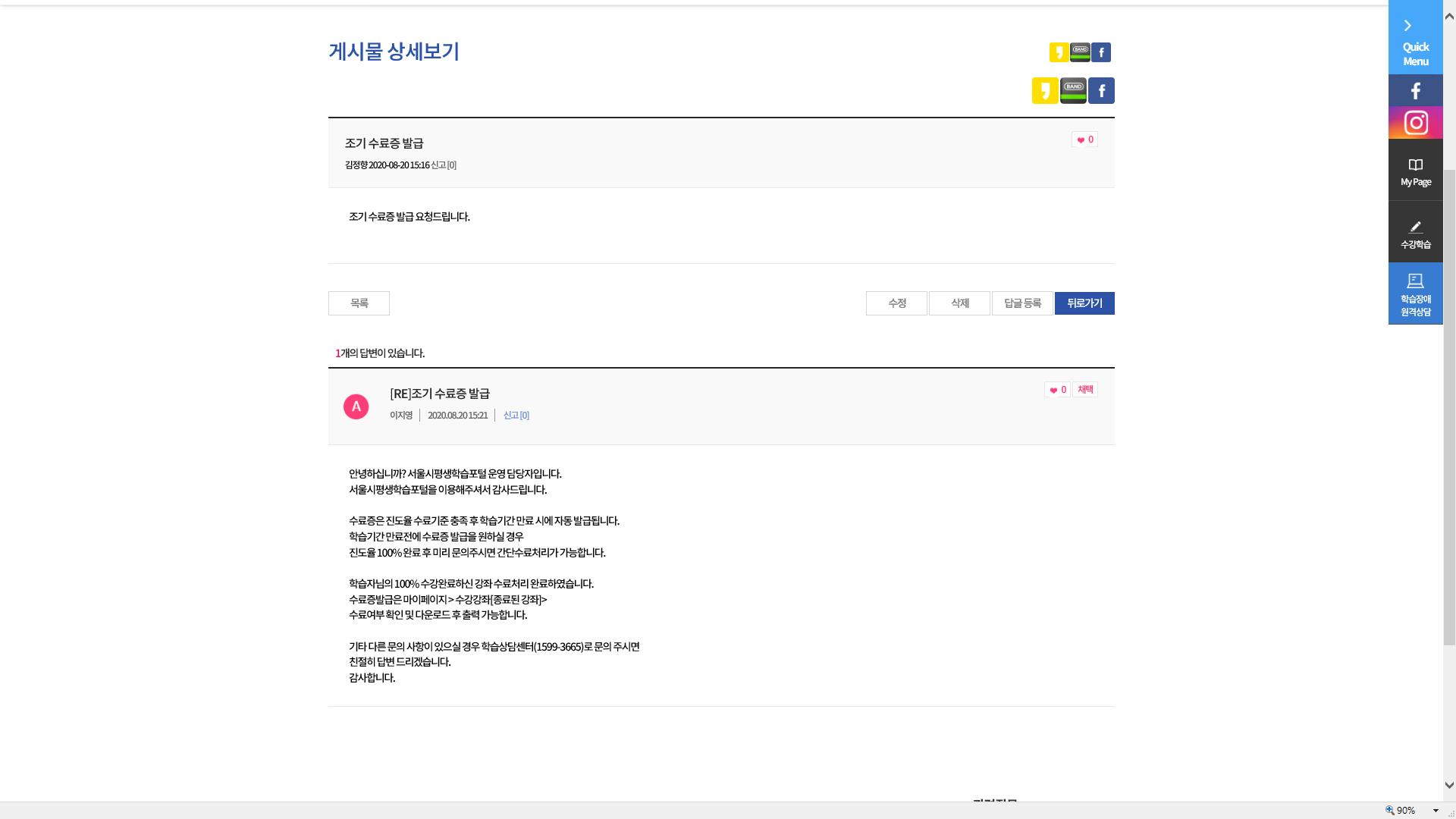 ㊻ 답변 확인 후
㊺ 수료증 발급 완료 답변 확인하기
⑦ 수료증 발급하기
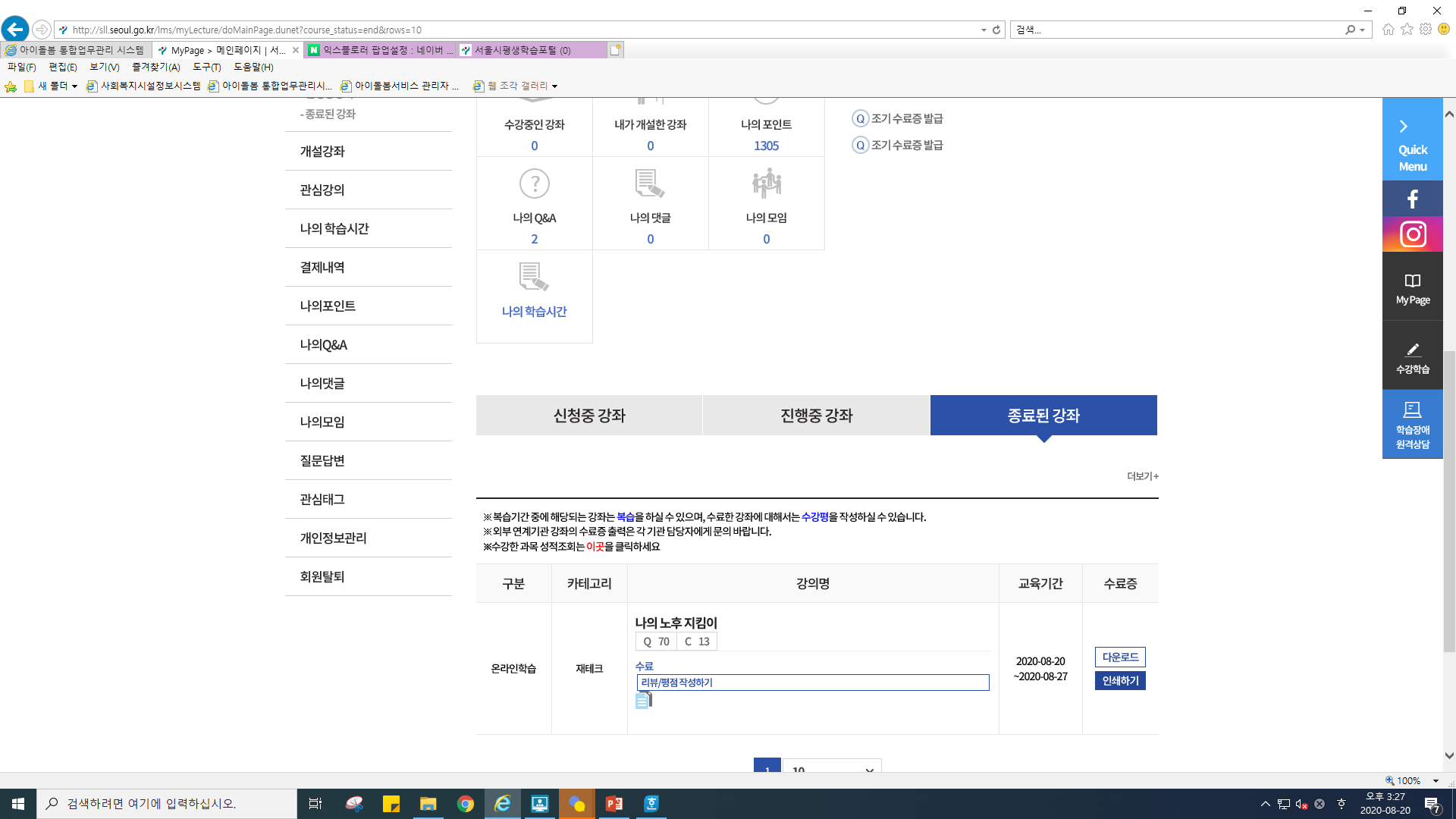 ㊼ 수료증 발급 방법 선택
⑦ 수료증 발급하기
※ 인쇄하기  누를 경우
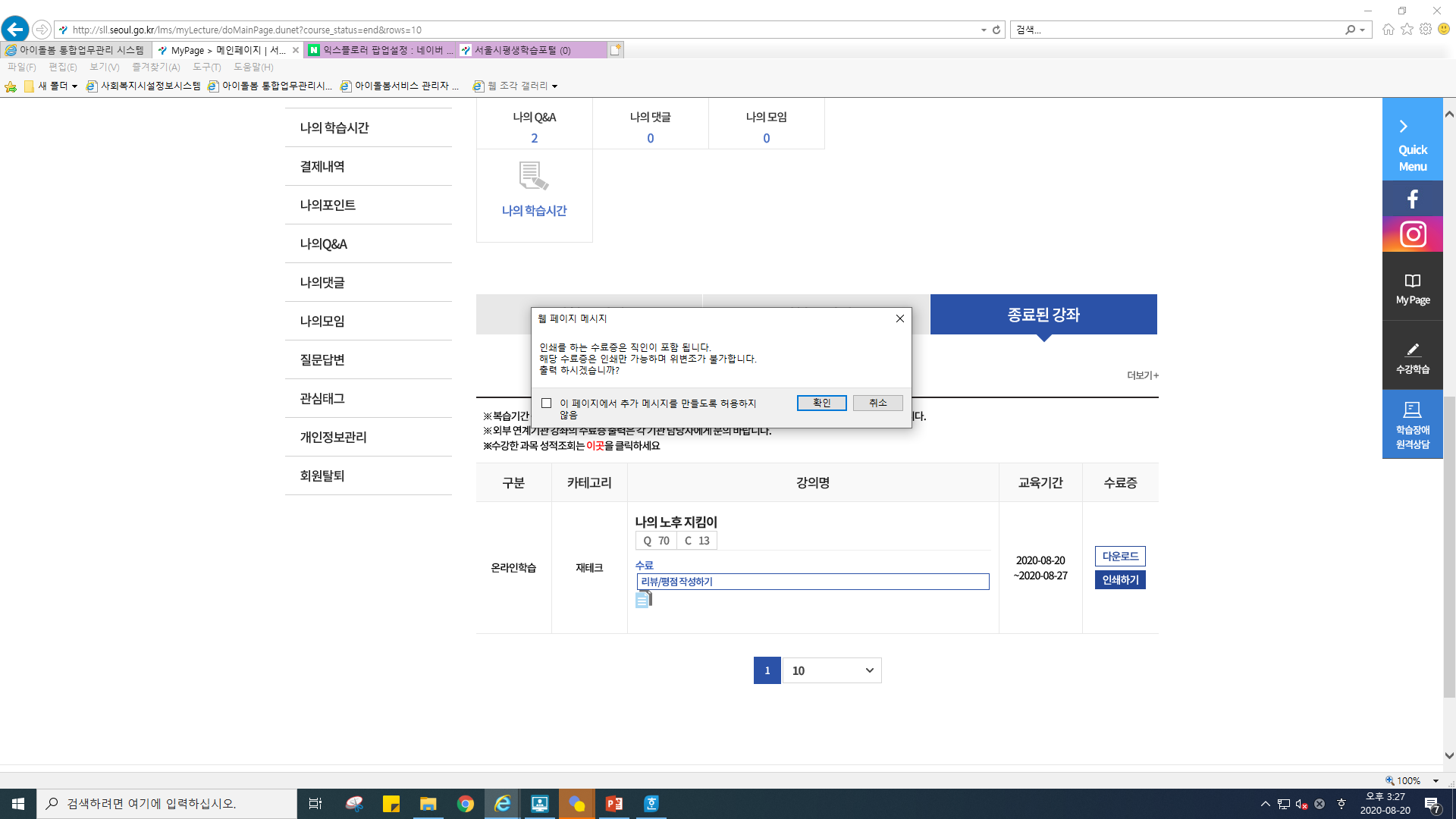 ⑦ 수료증 발급하기
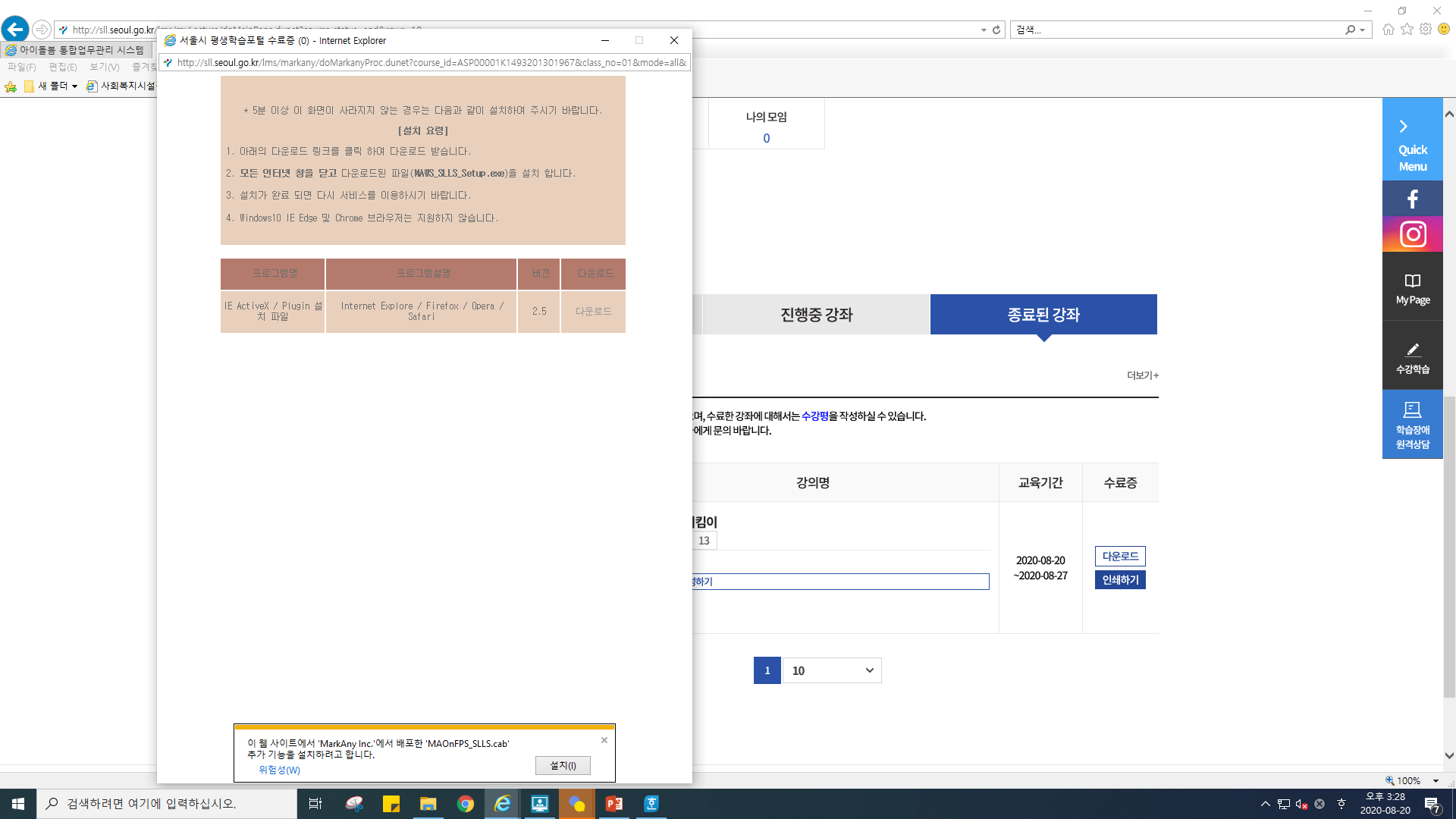 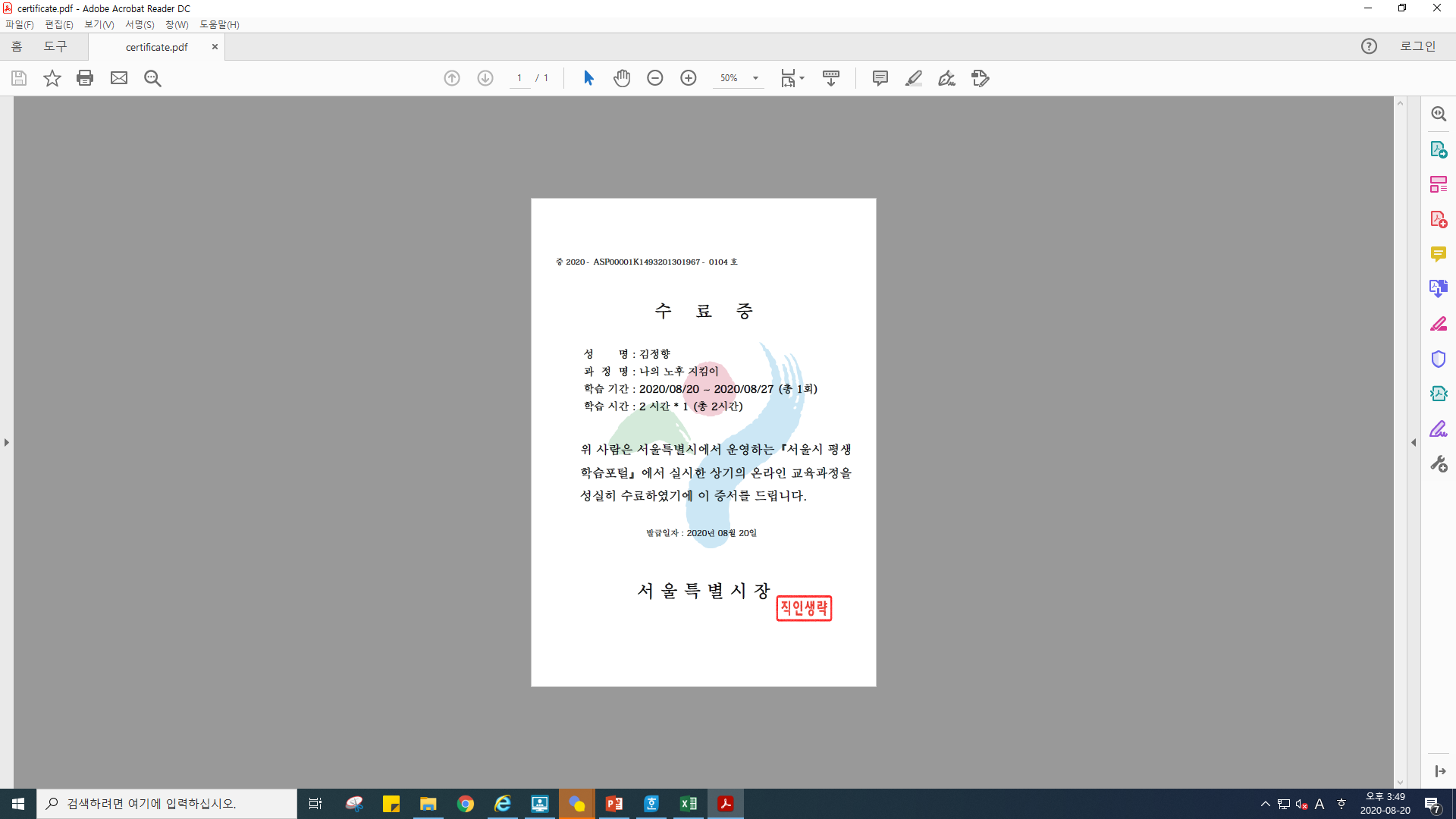 ⑦ 수료증 발급하기
※ 다운로드  누를 경우
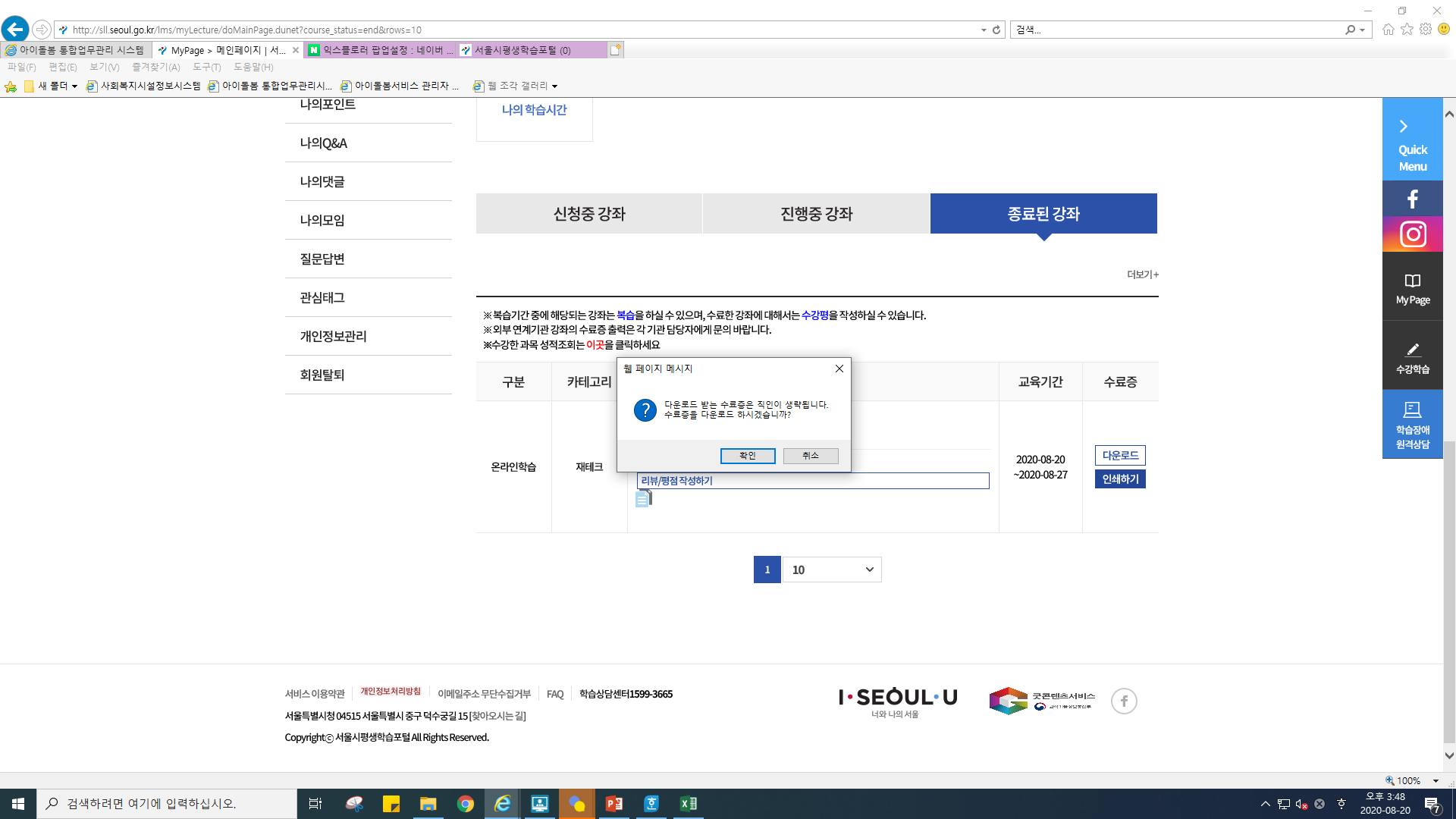 ⑦ 수료증 발급하기
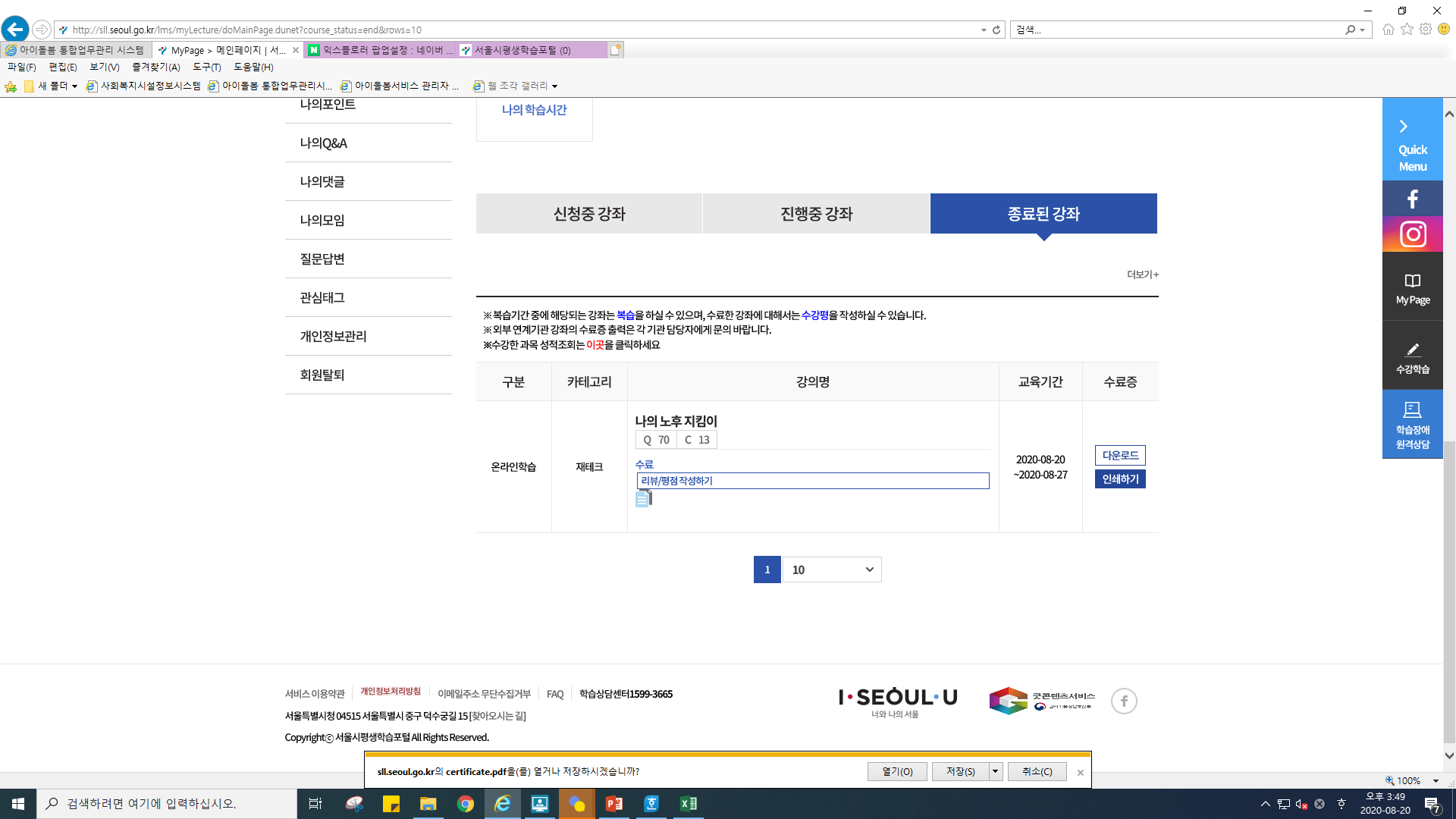 ⑦ 수료증 발급하기
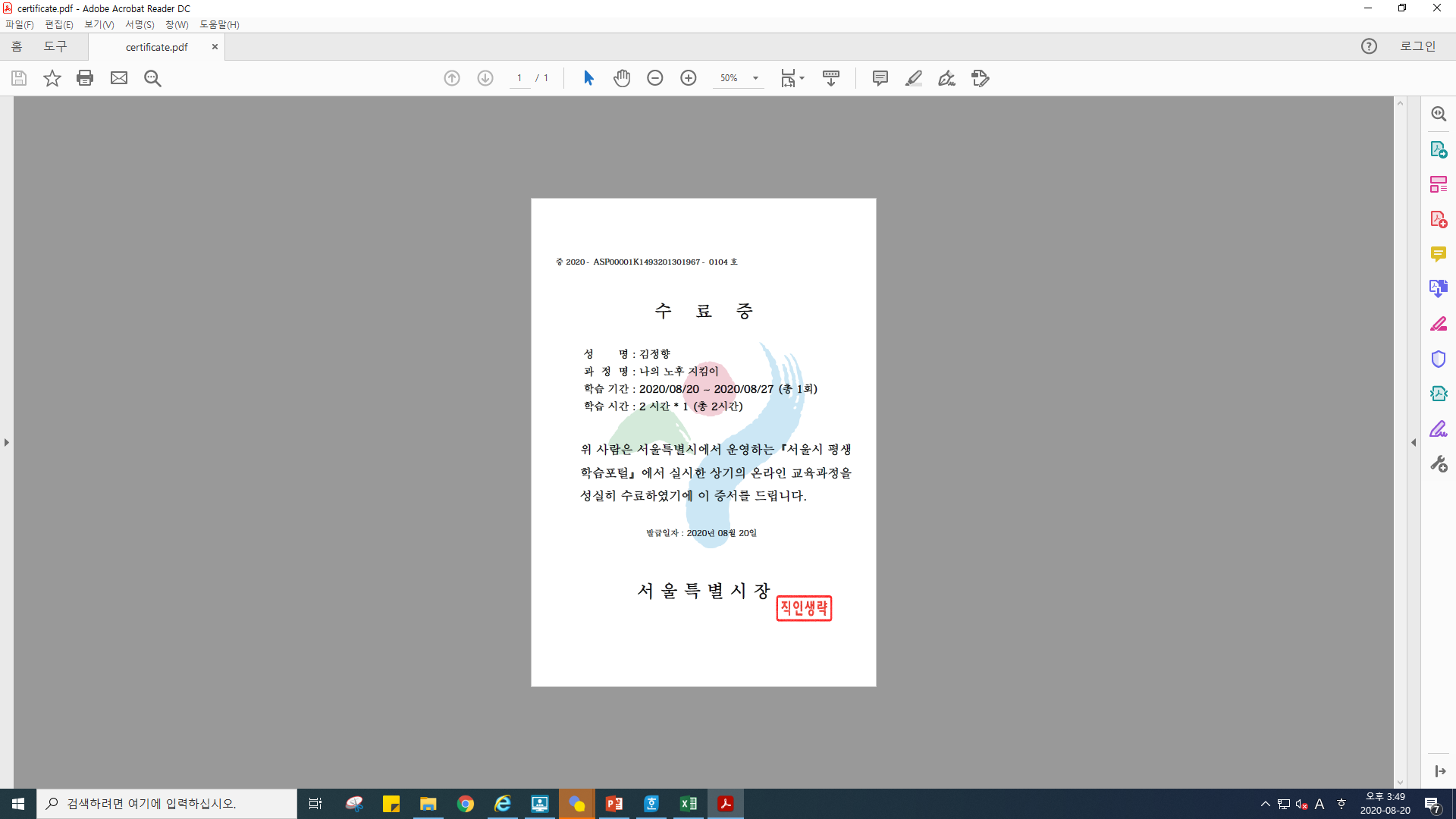 ★ 센터로 수료증 제출까지 완료해야 함★